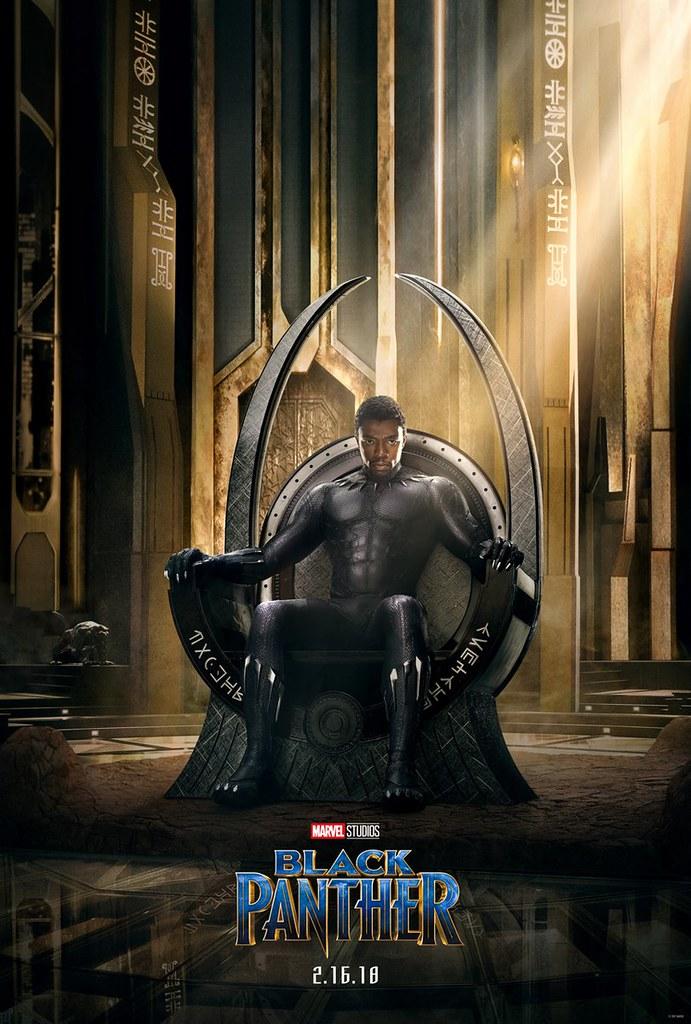 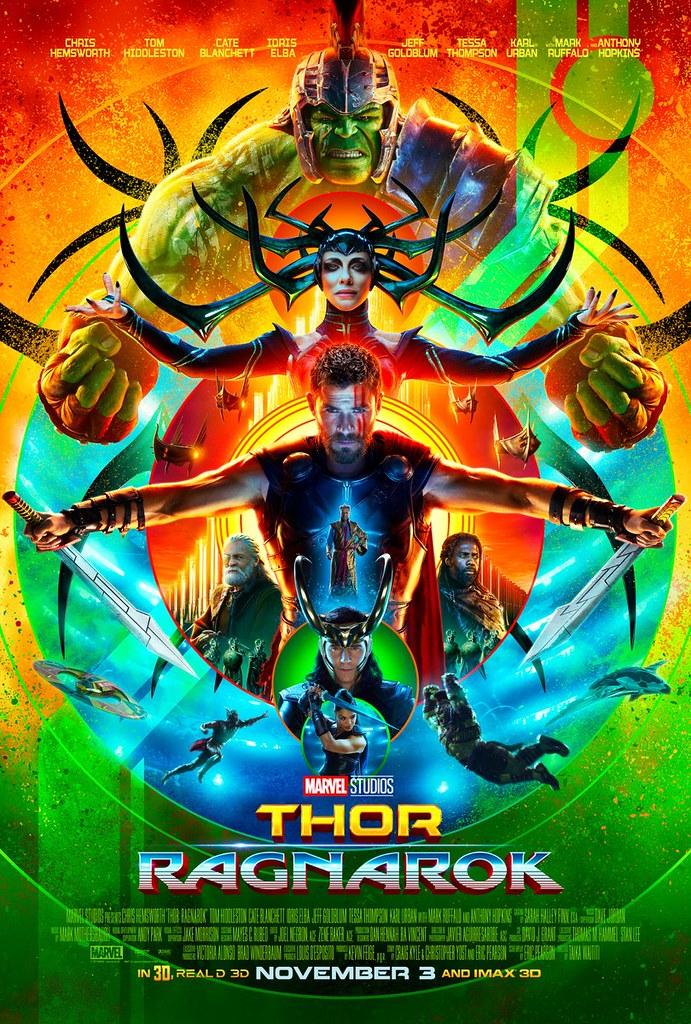 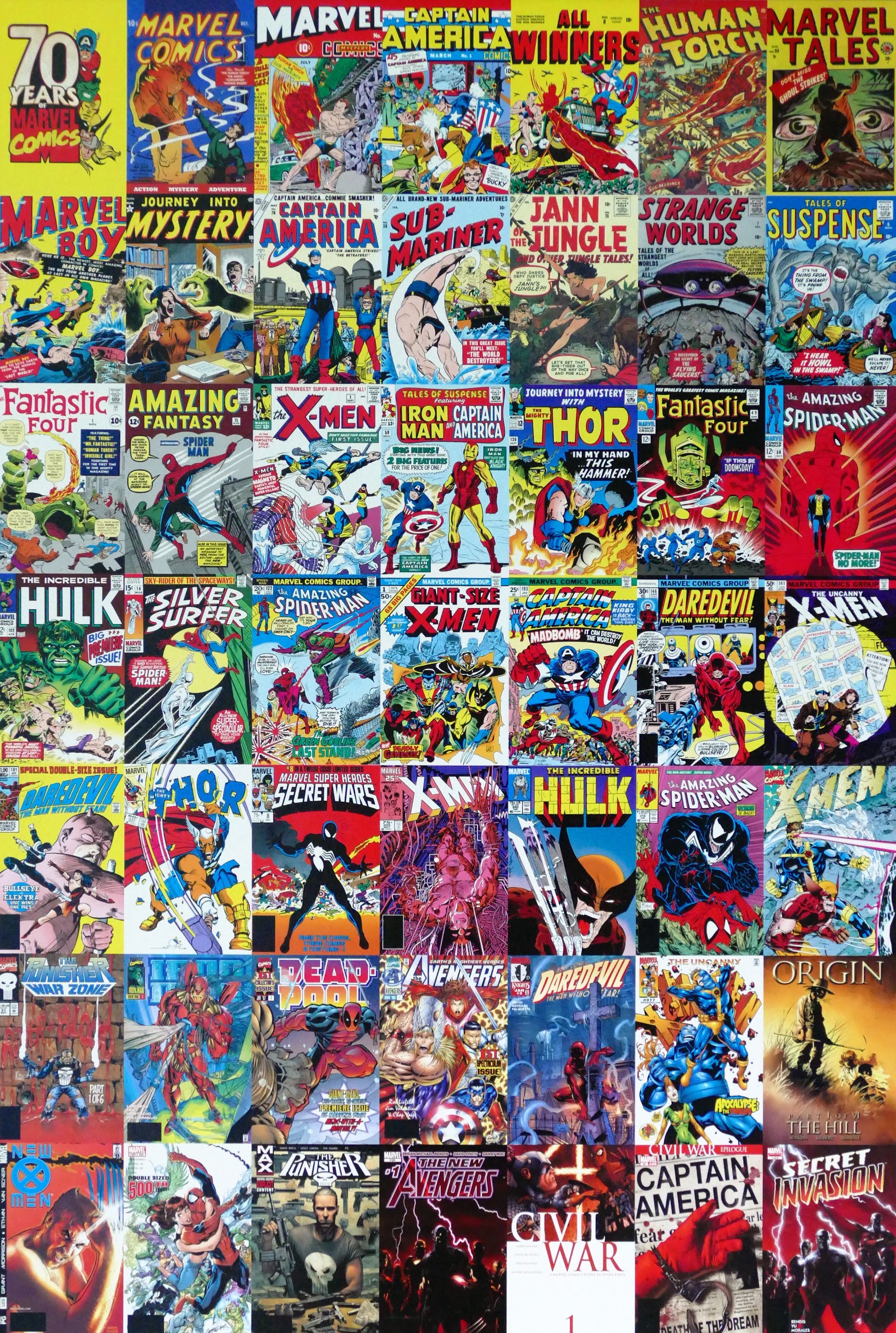 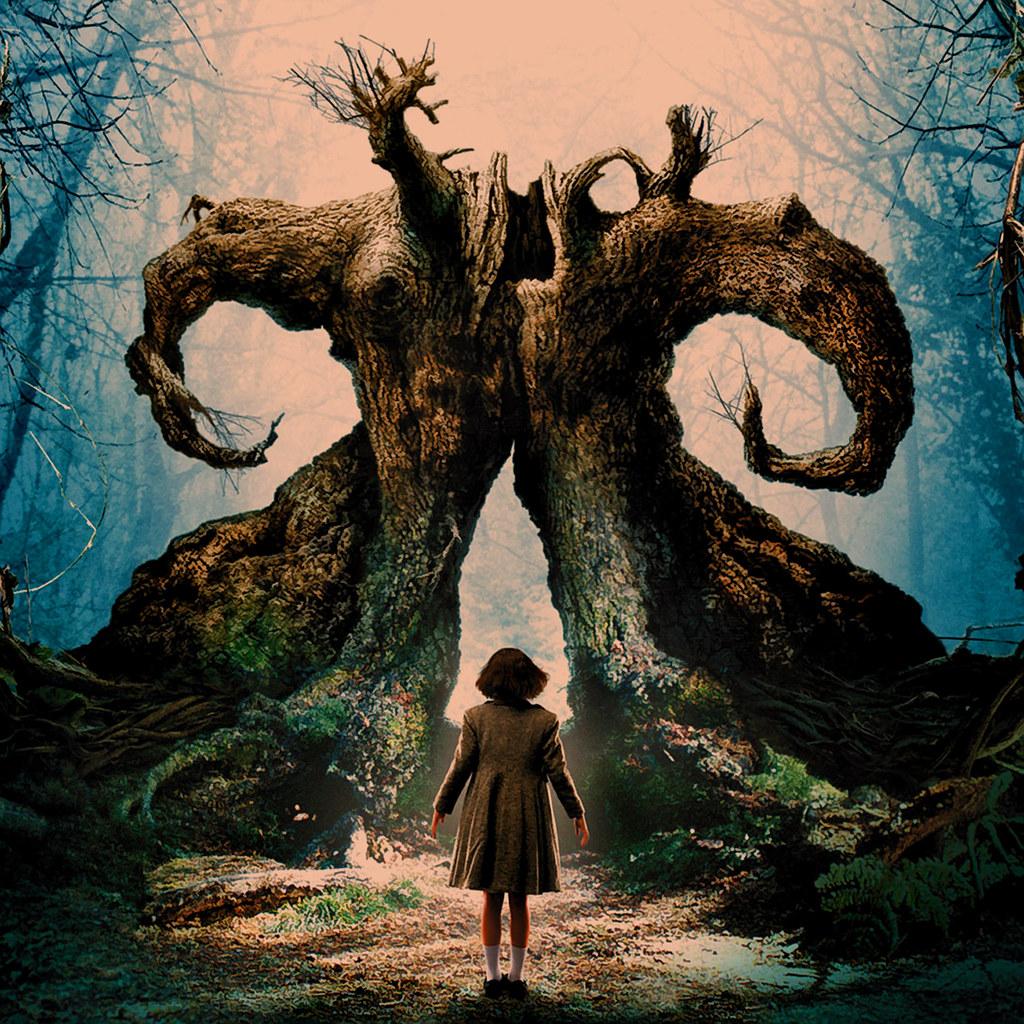 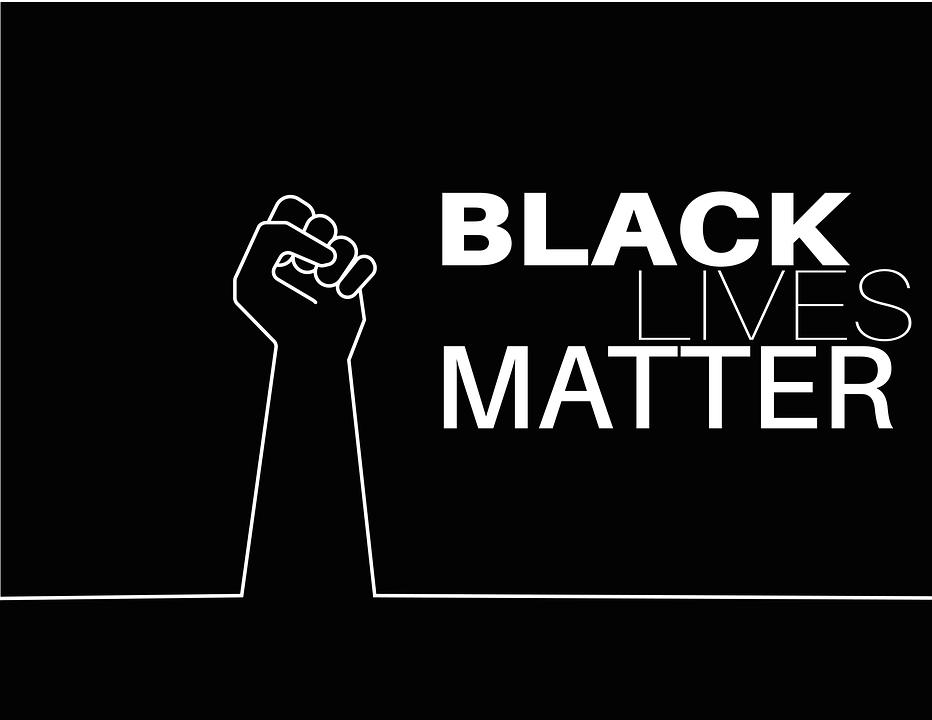 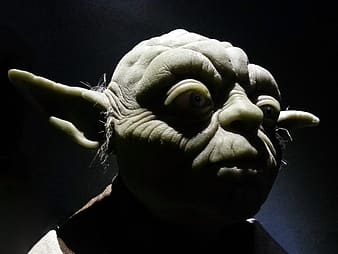 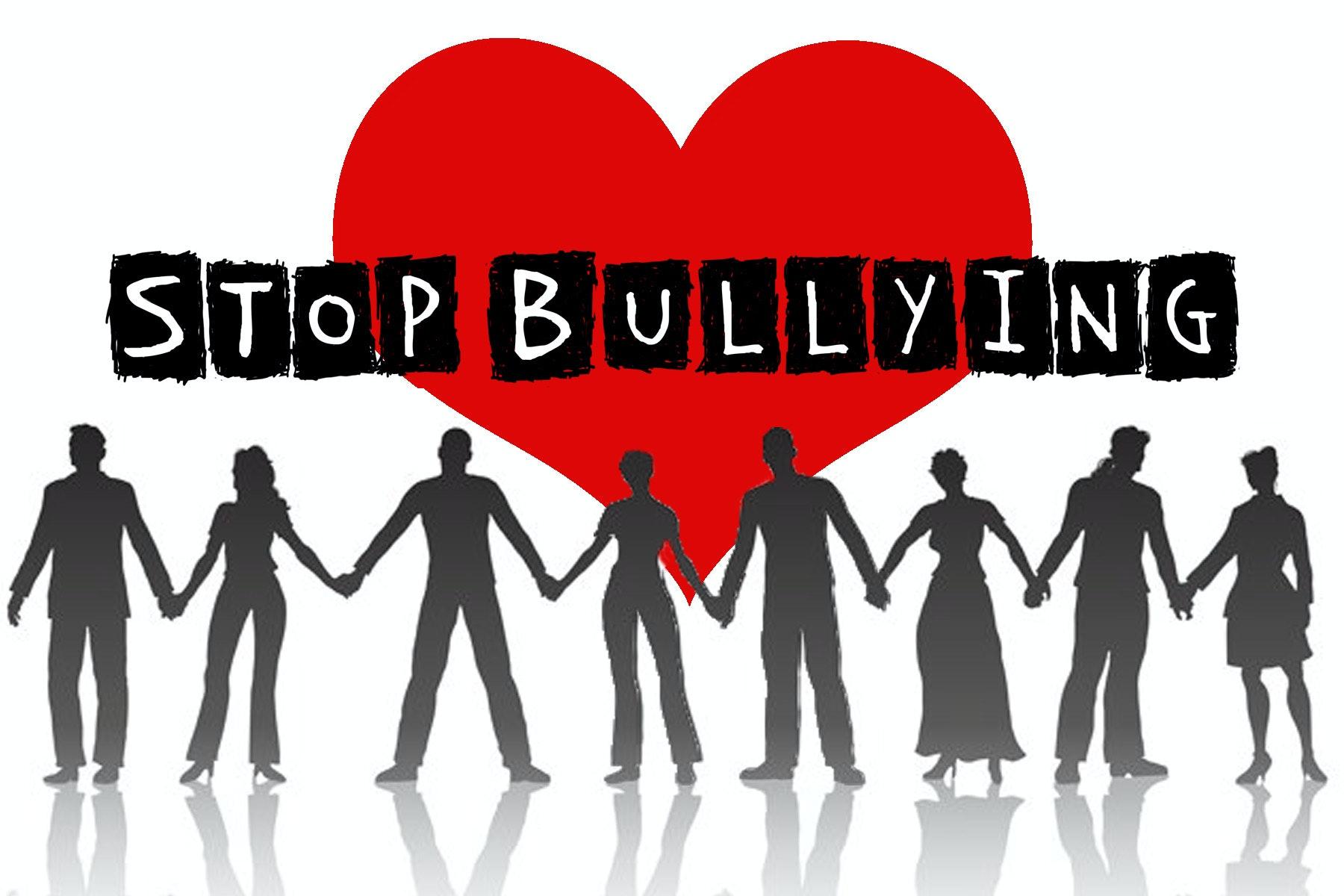 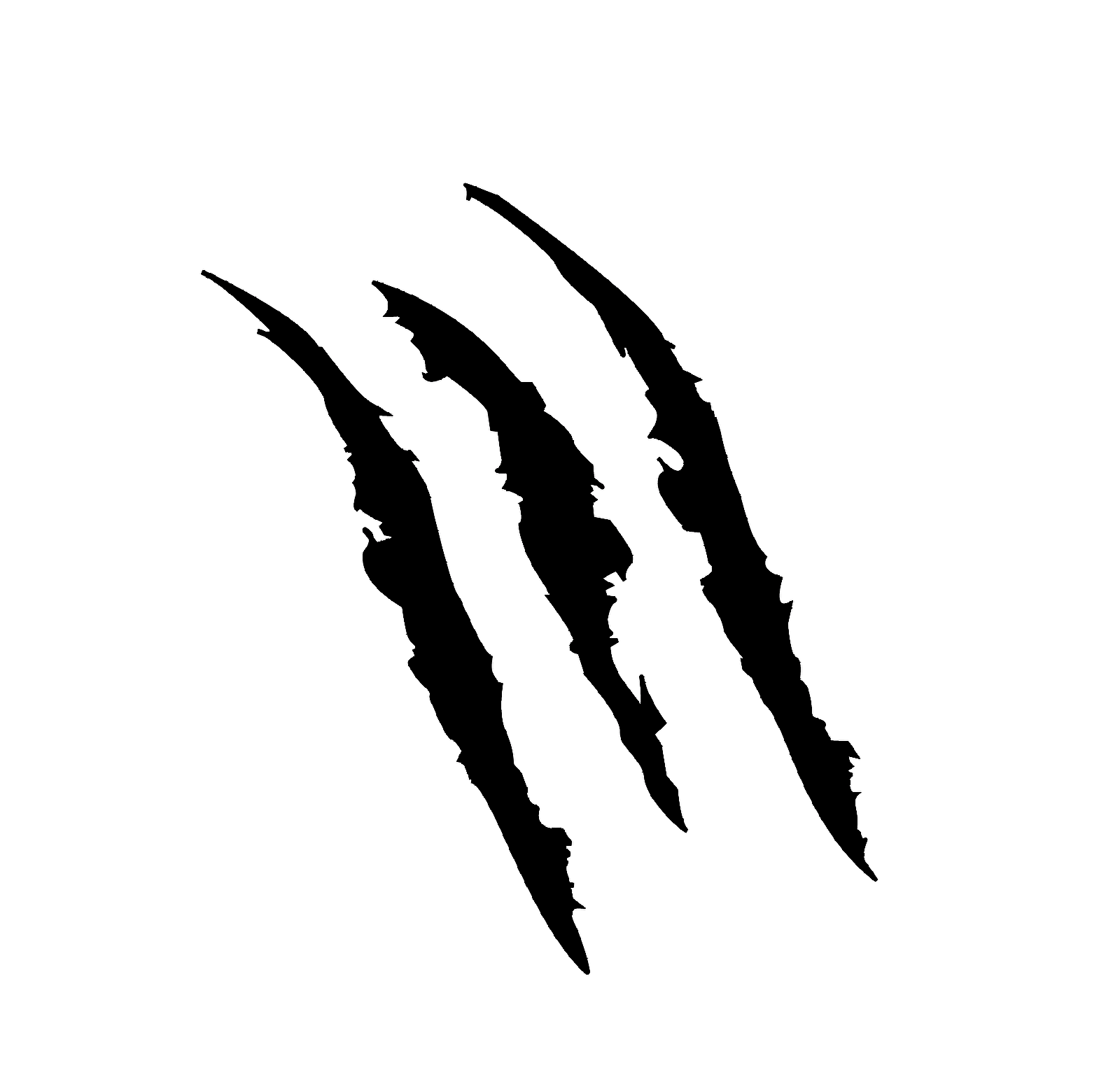 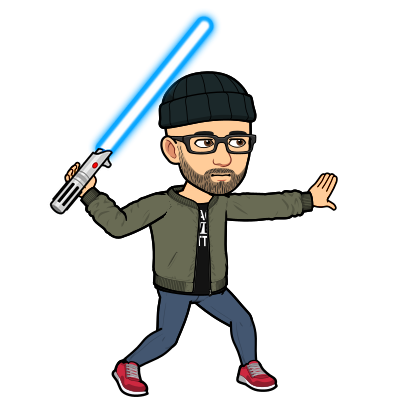 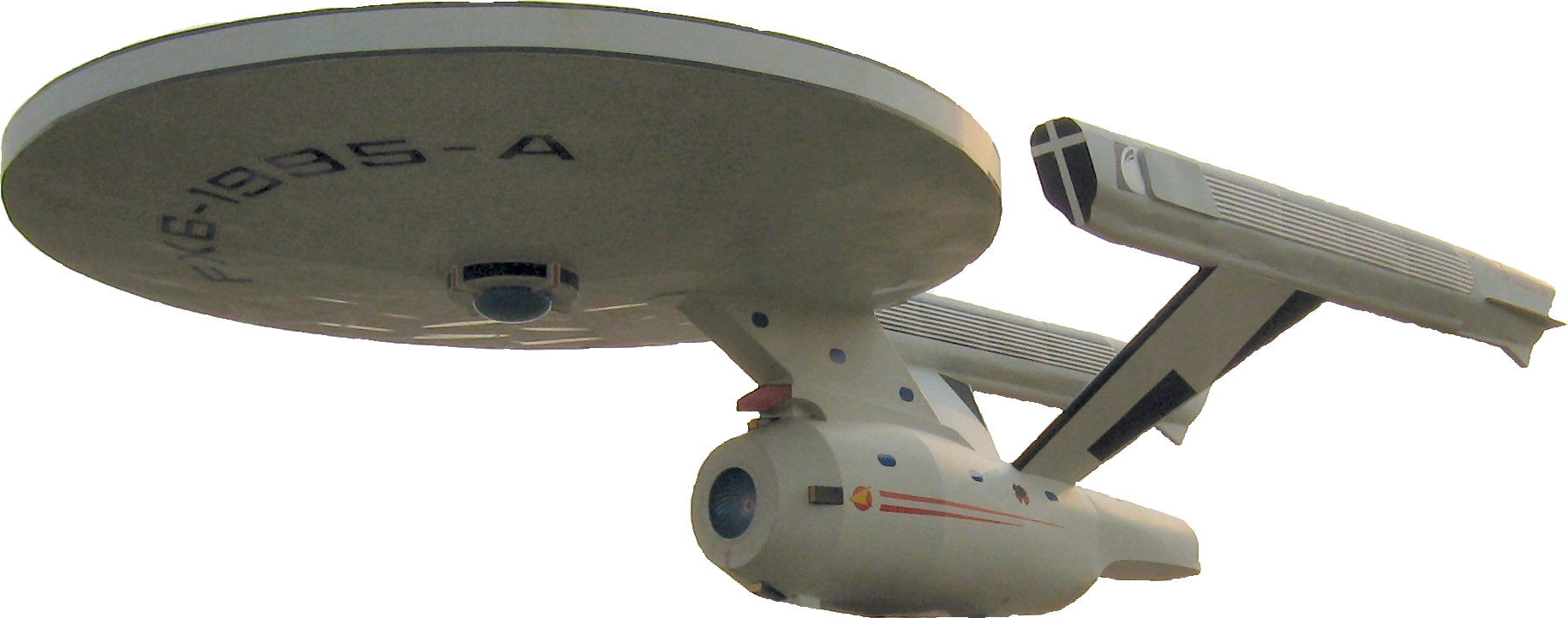 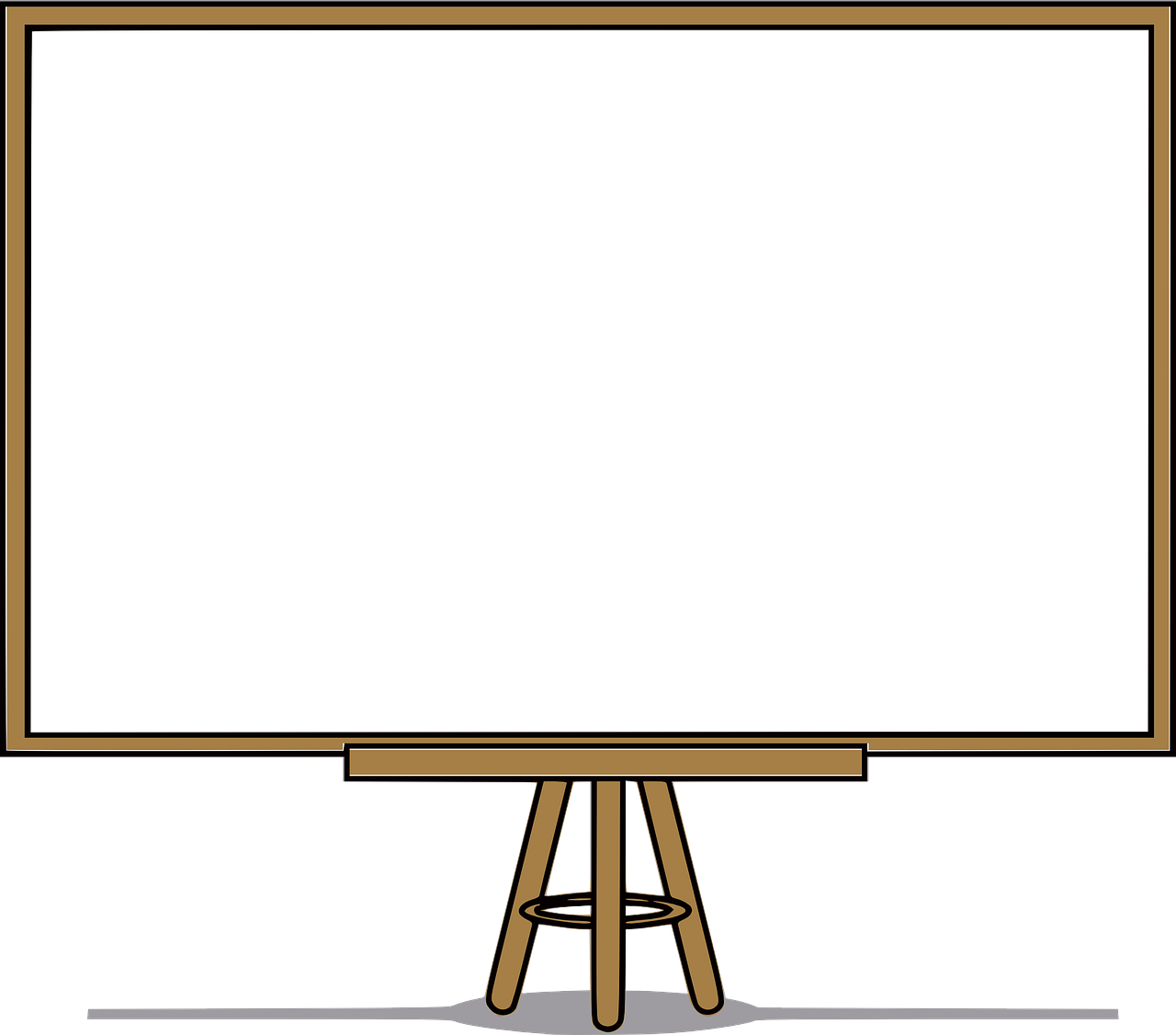 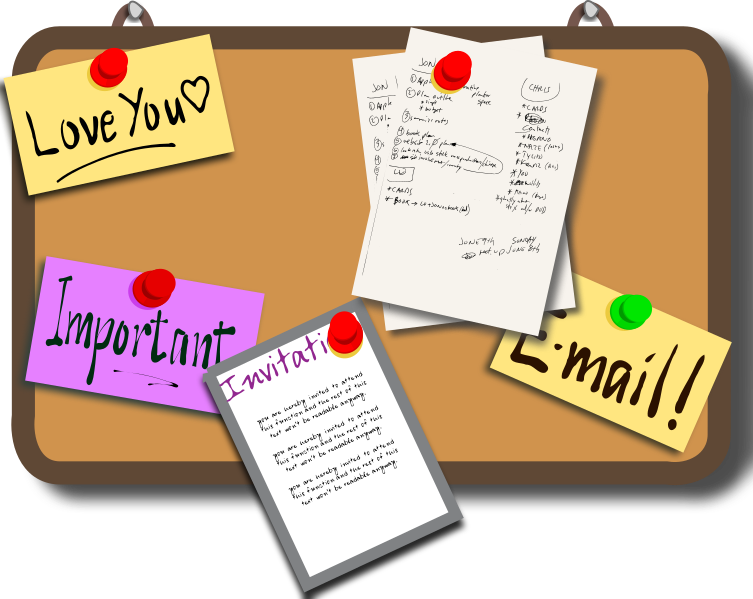 Welcome to 
Mr. Ostrovsky’s class!
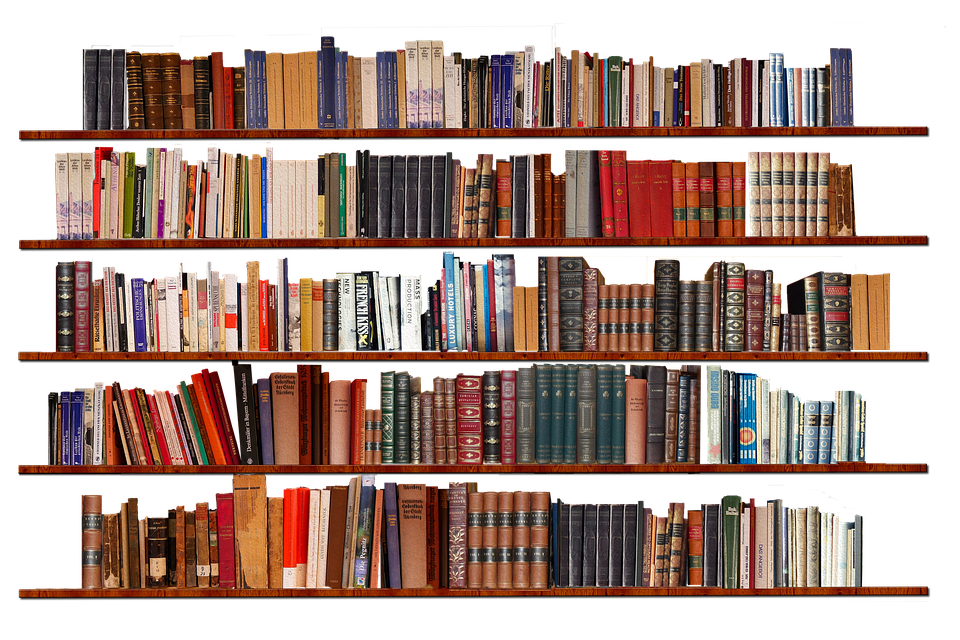 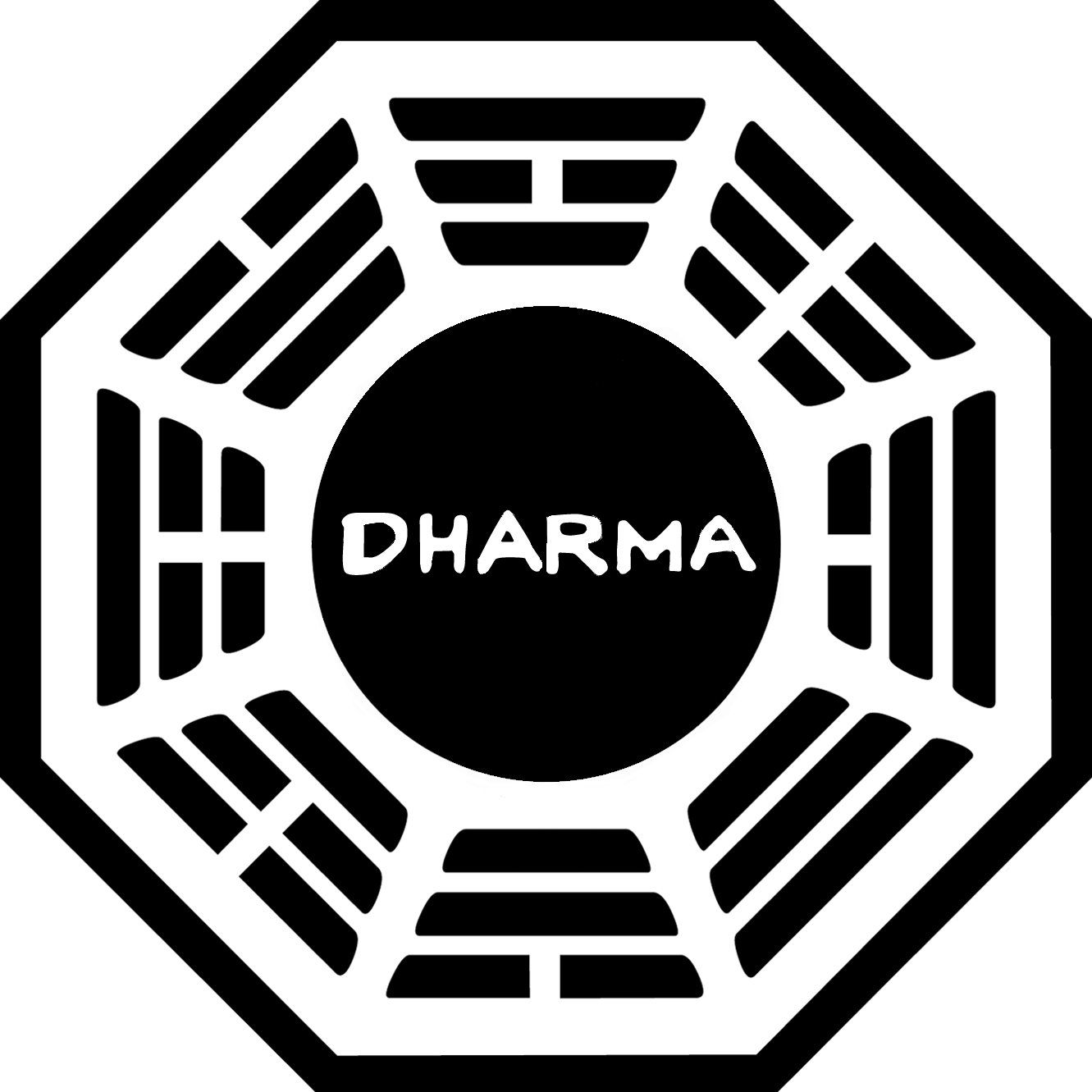 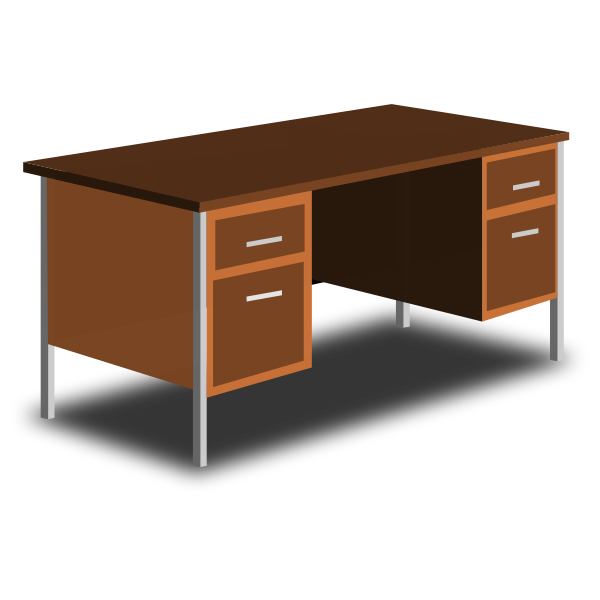 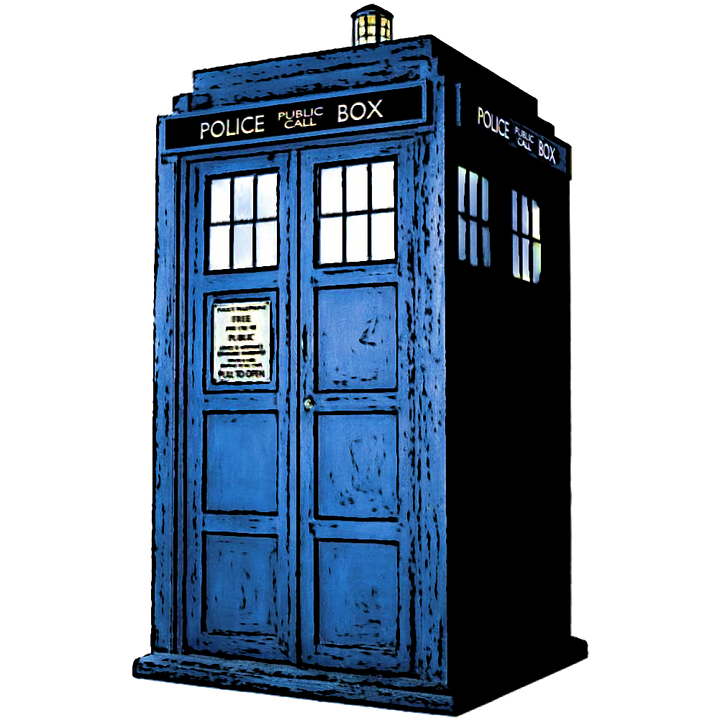 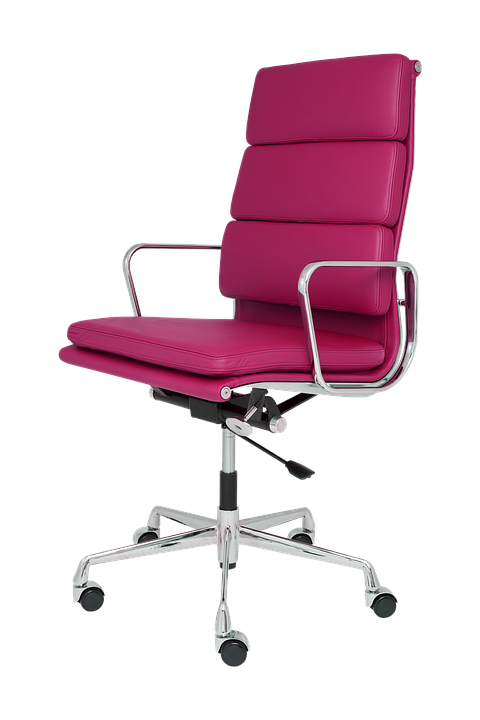 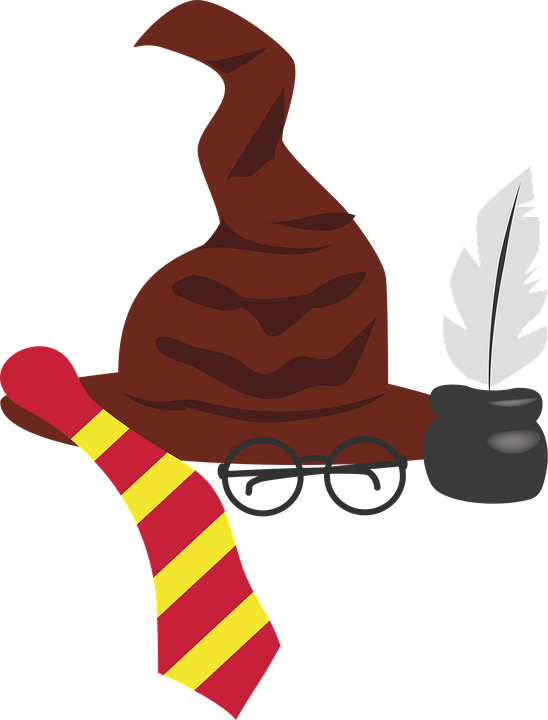 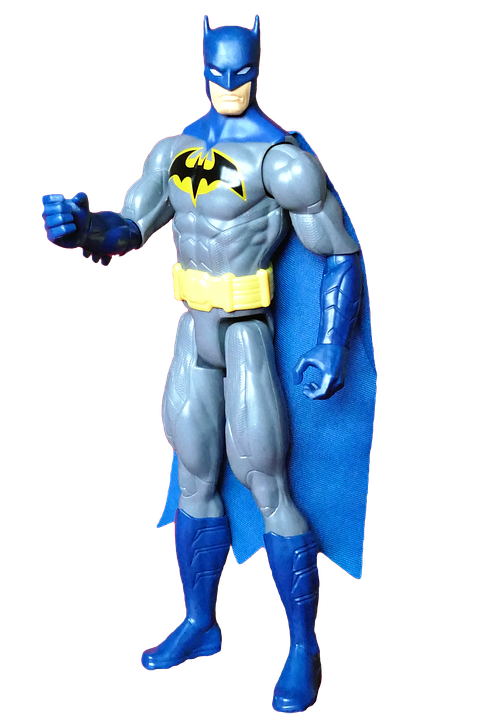 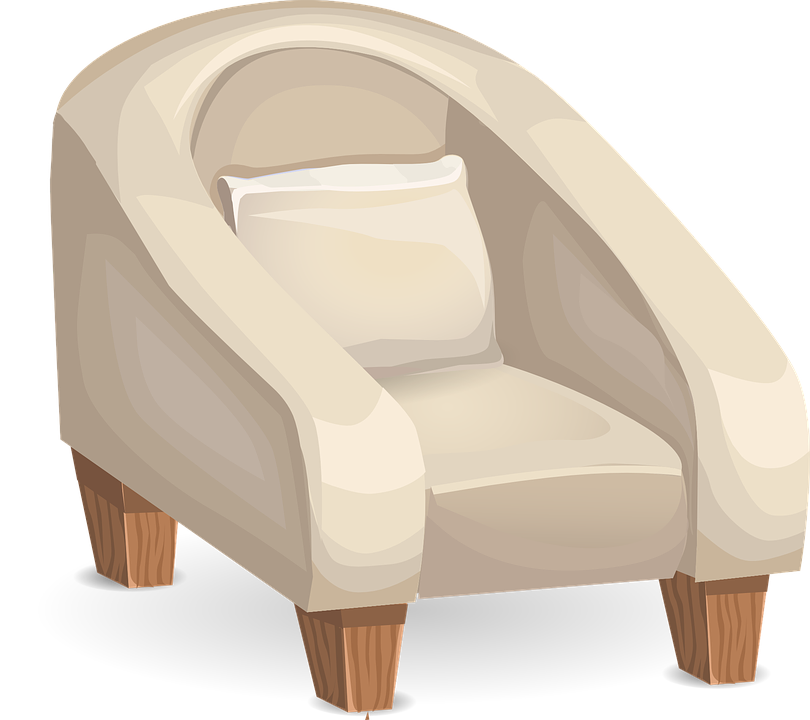 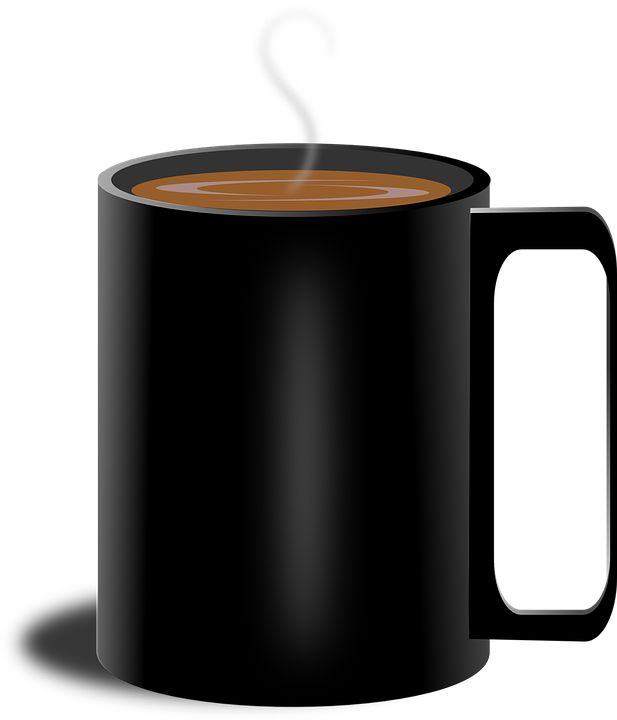 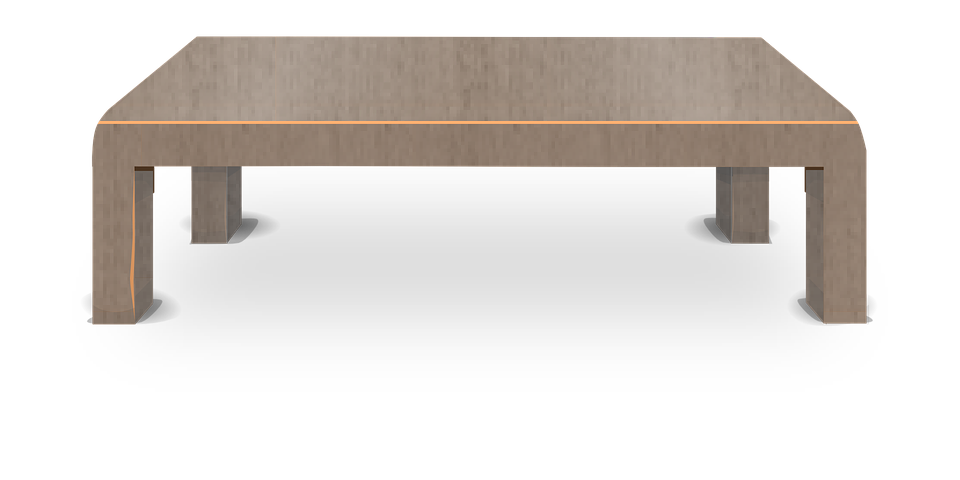 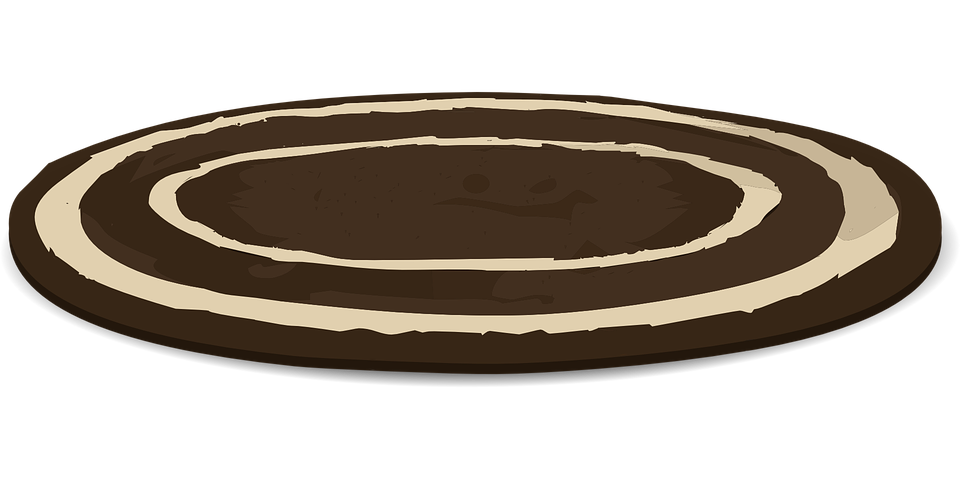 About Me!
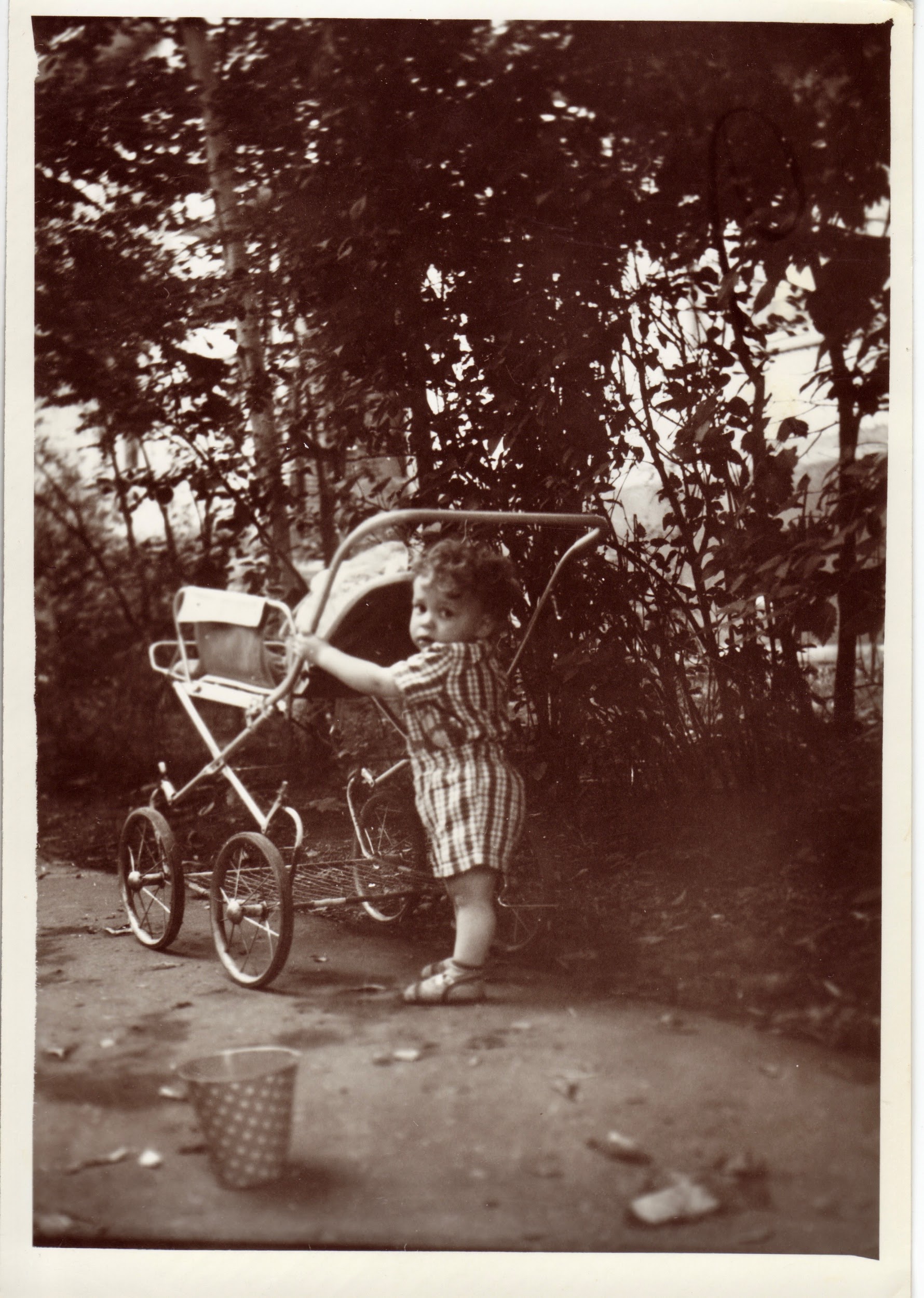 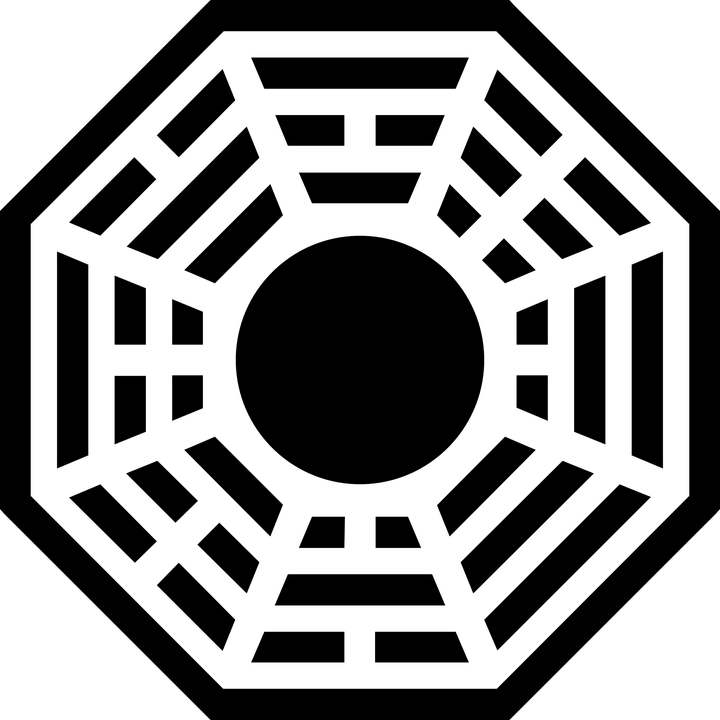 I’m an immigrant
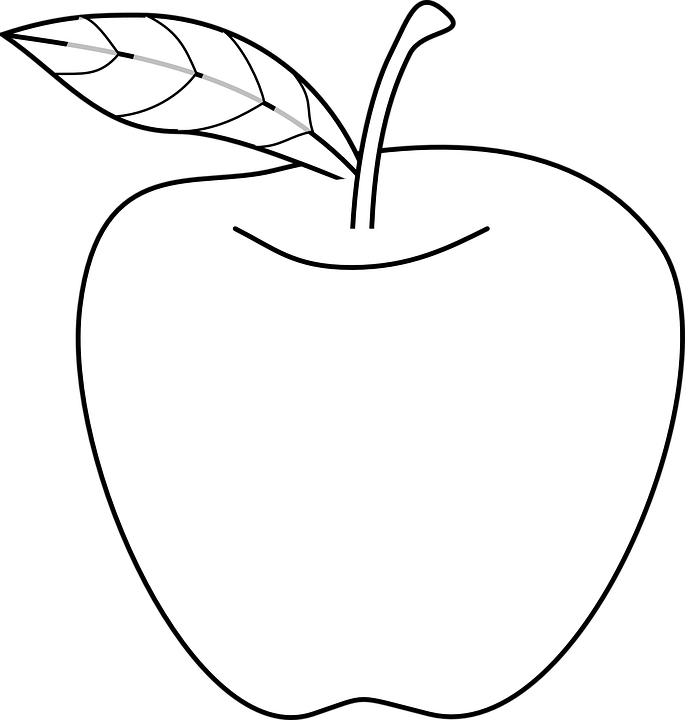 About Me!
Was raised here in Houston
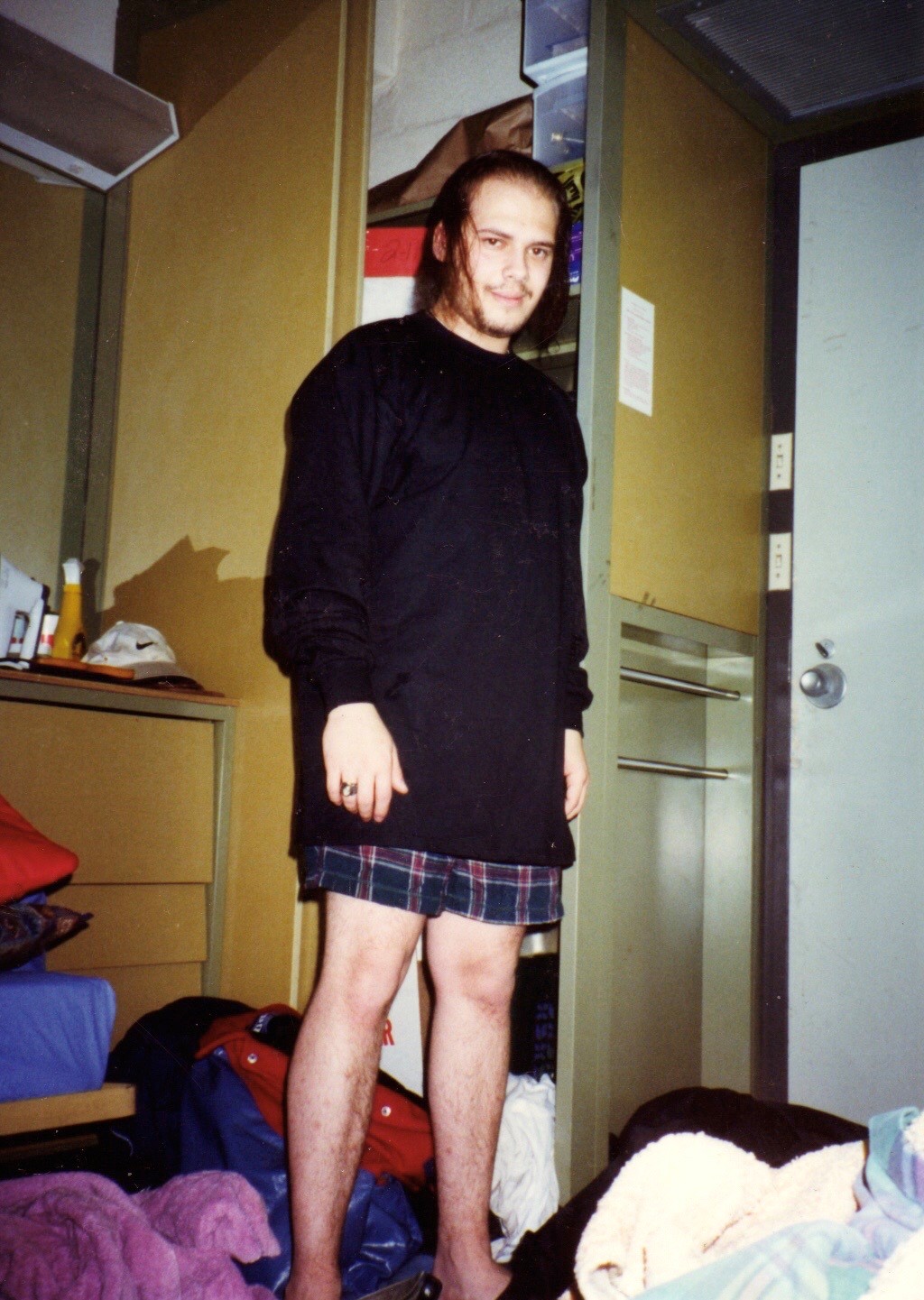 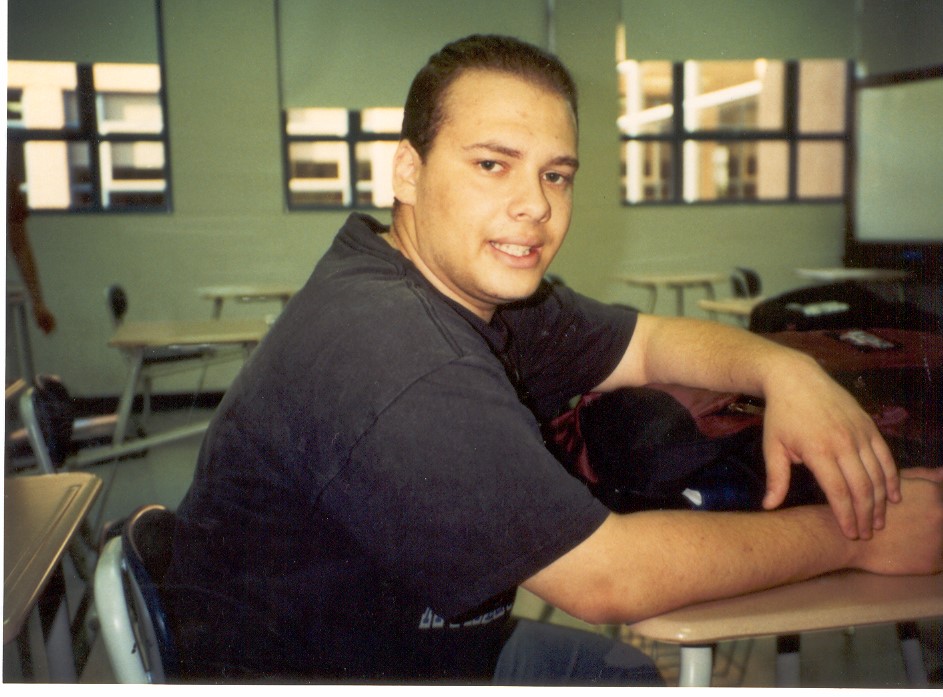 About Me!
Graduated from University of Houston with a degree in Creative Writing
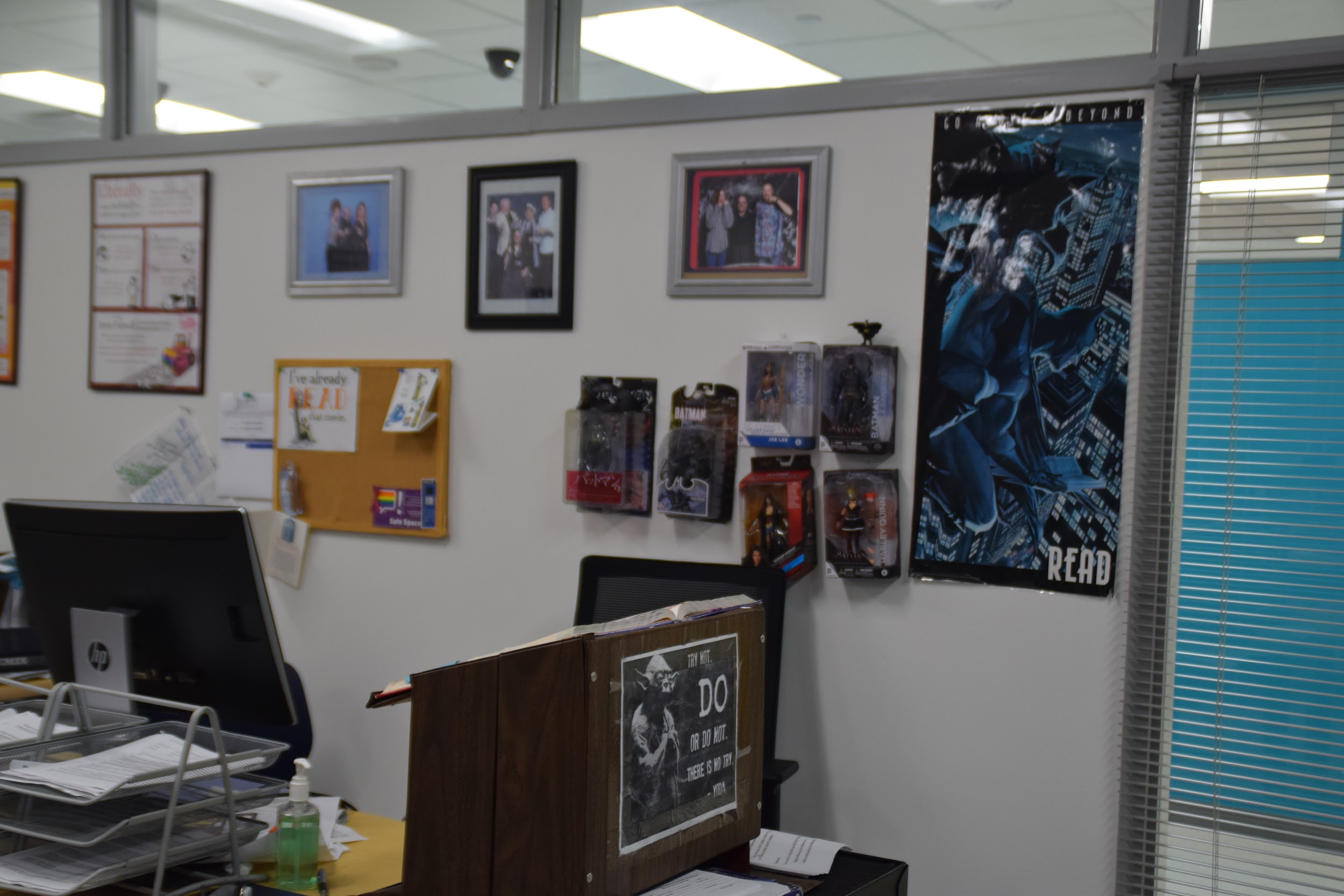 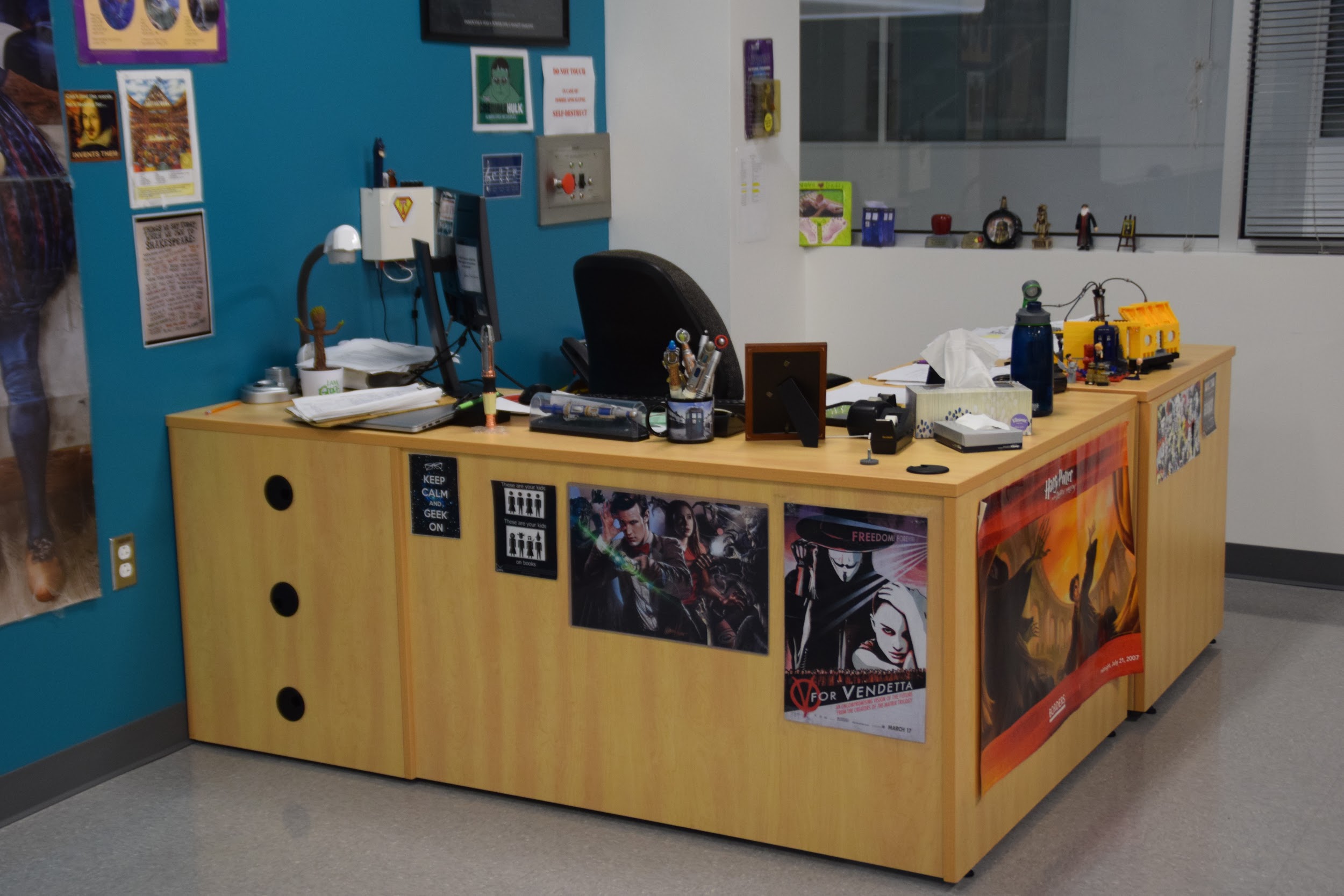 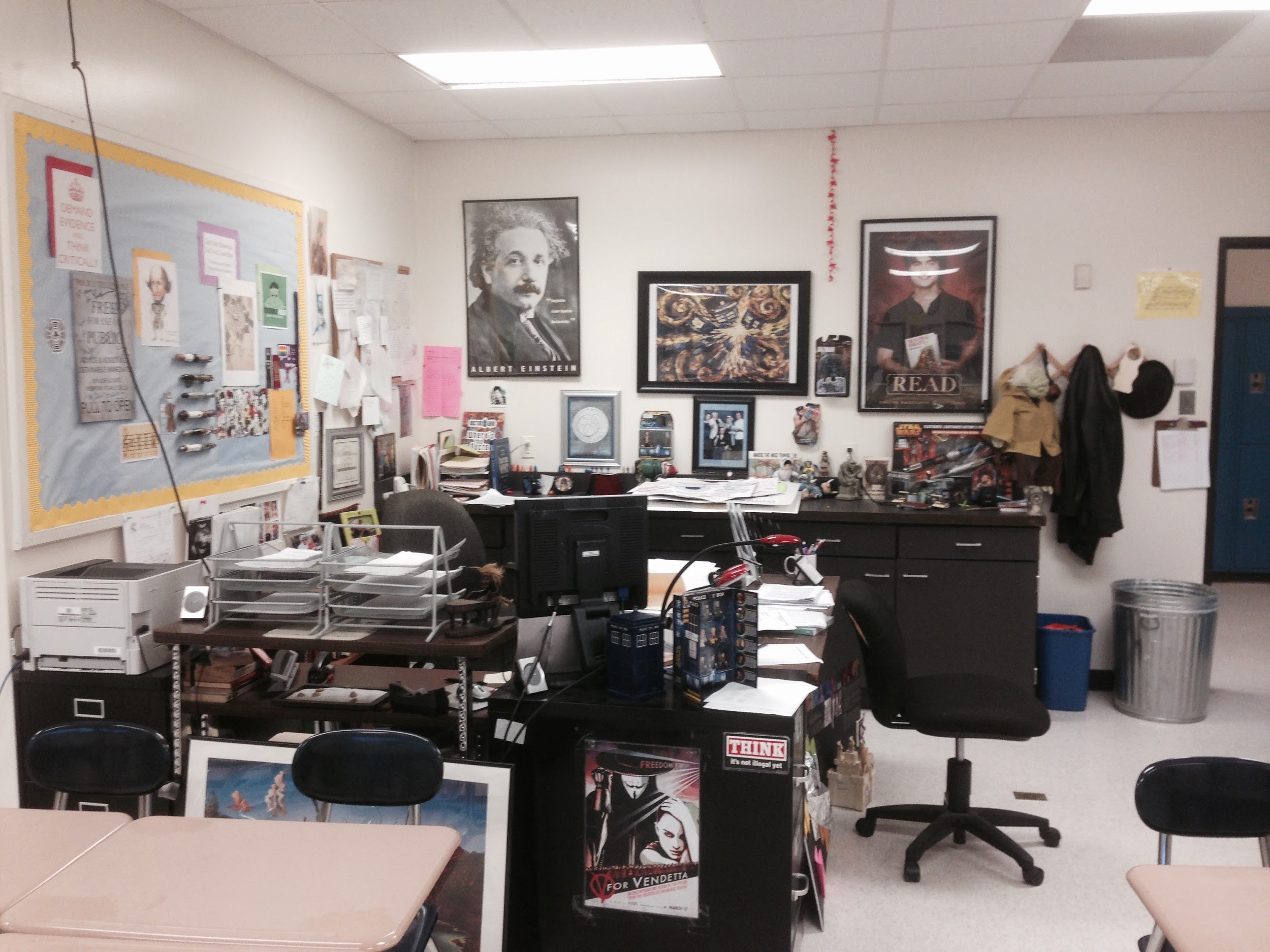 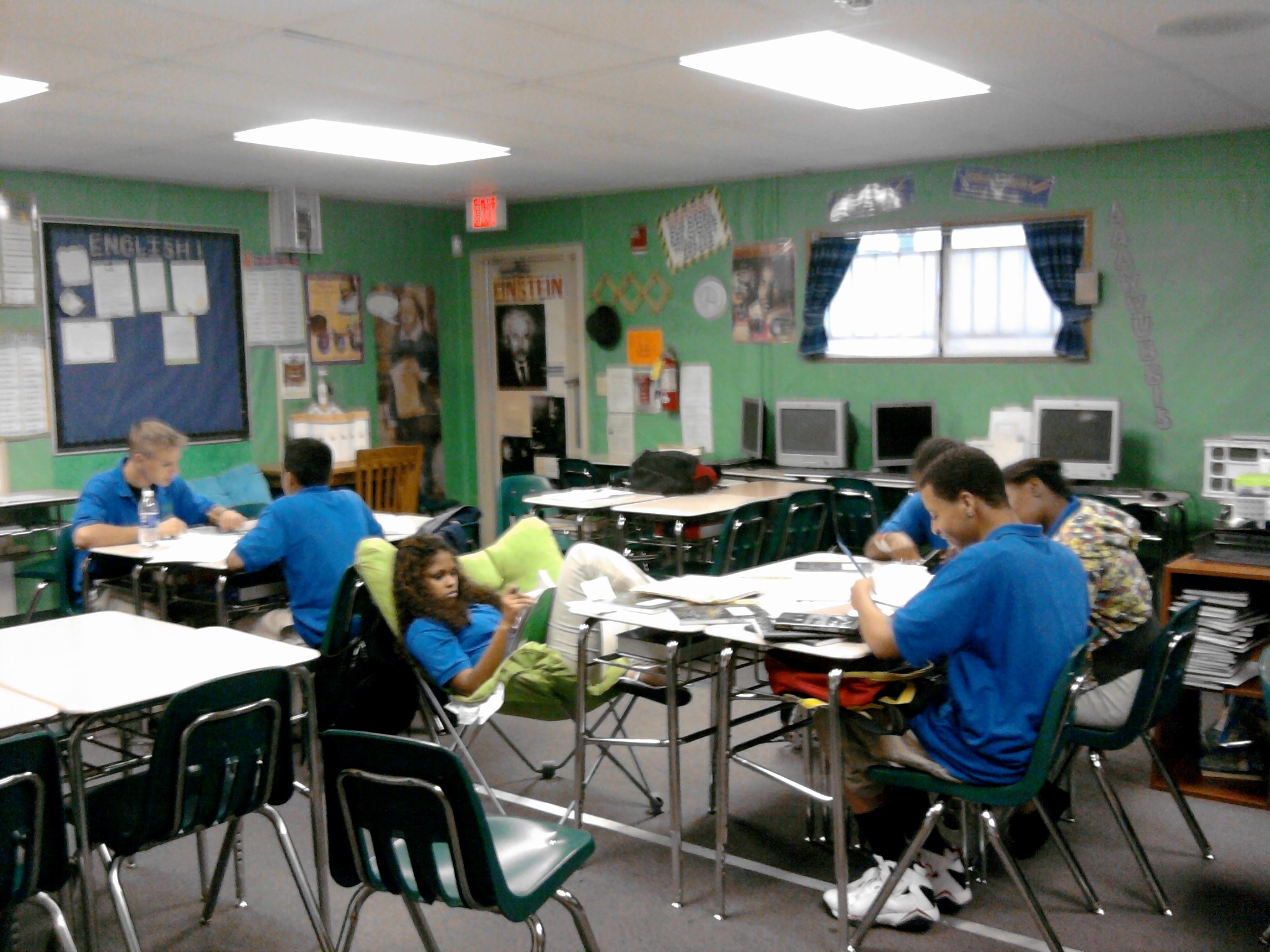 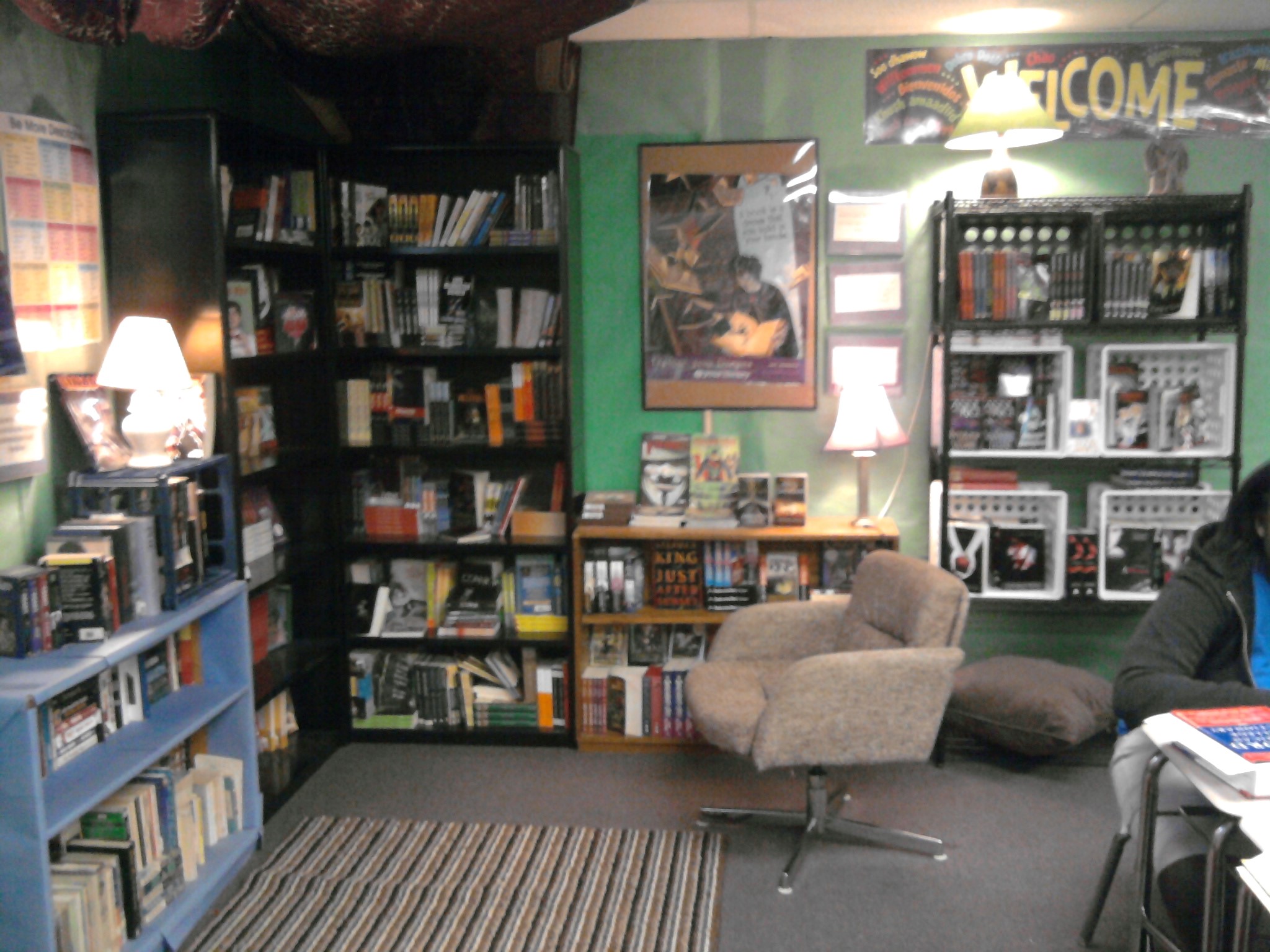 About Me!
I’ve been teaching for over 20 years!
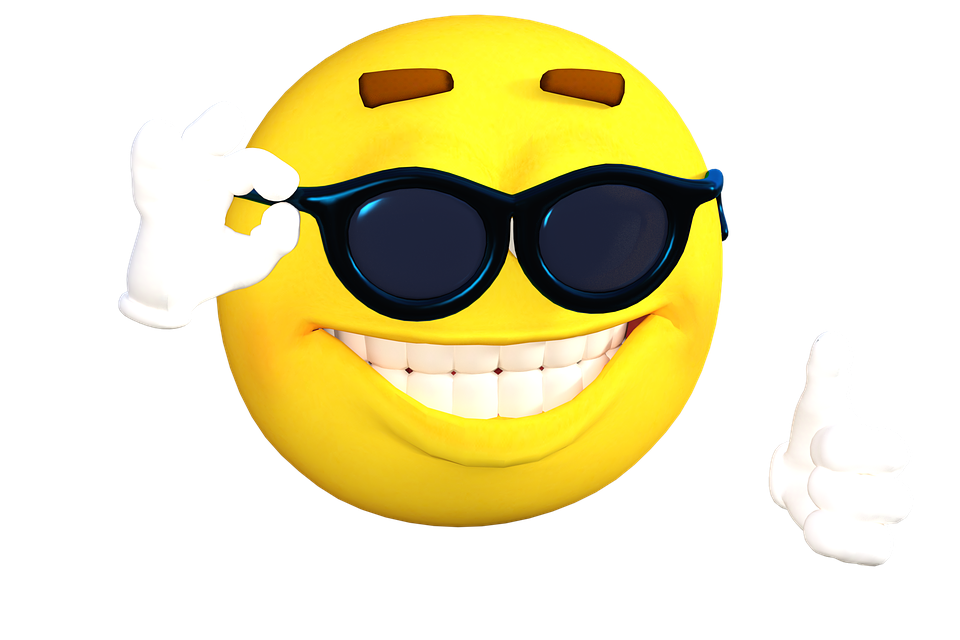 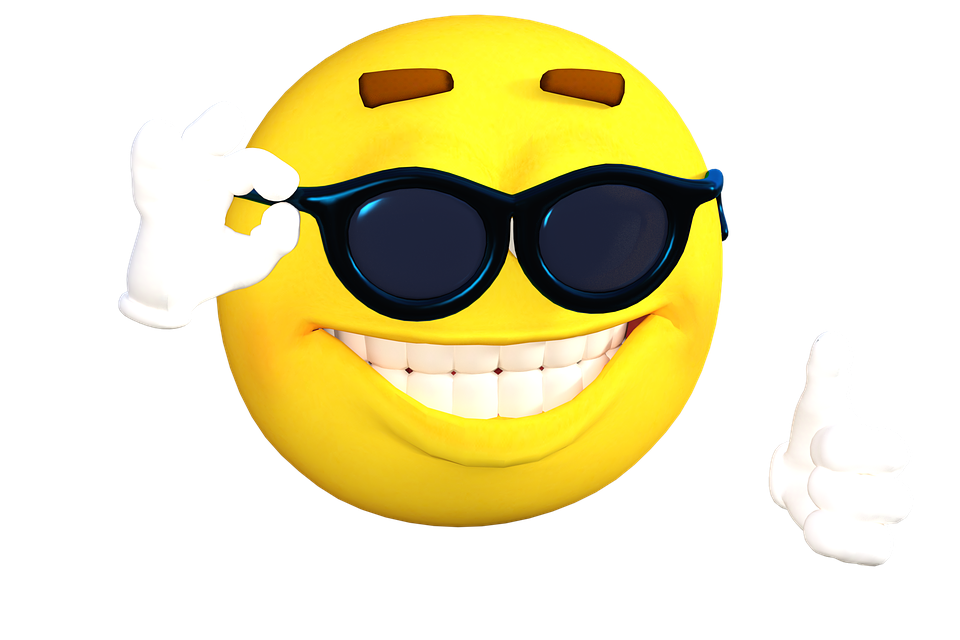 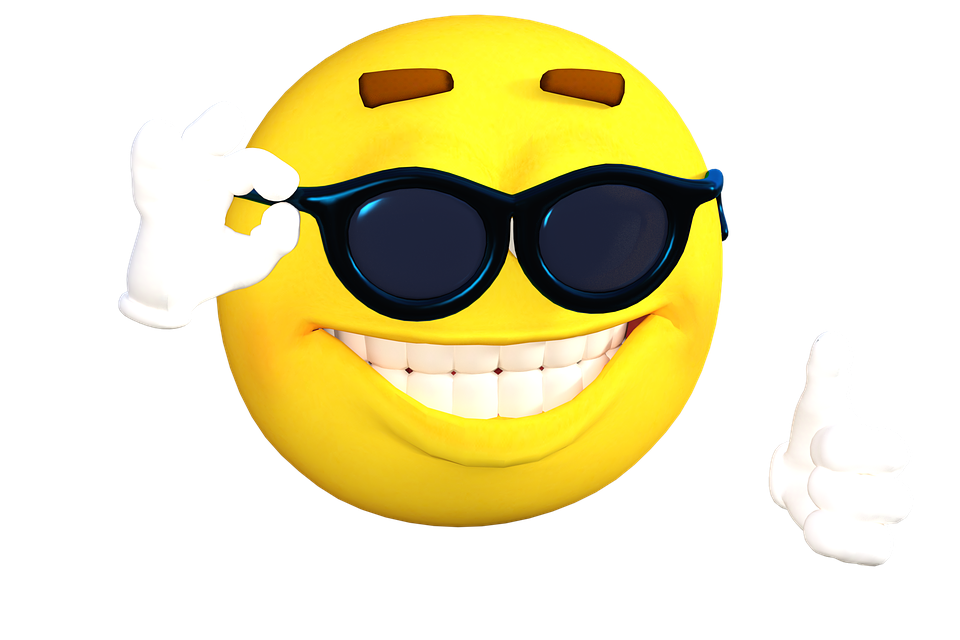 About Me!
I wouldn’t be teaching if I wasn’t having fun.
Teaching Philosophy
I want the students to have fun as well.
Sometimes, it’s just me having fun.
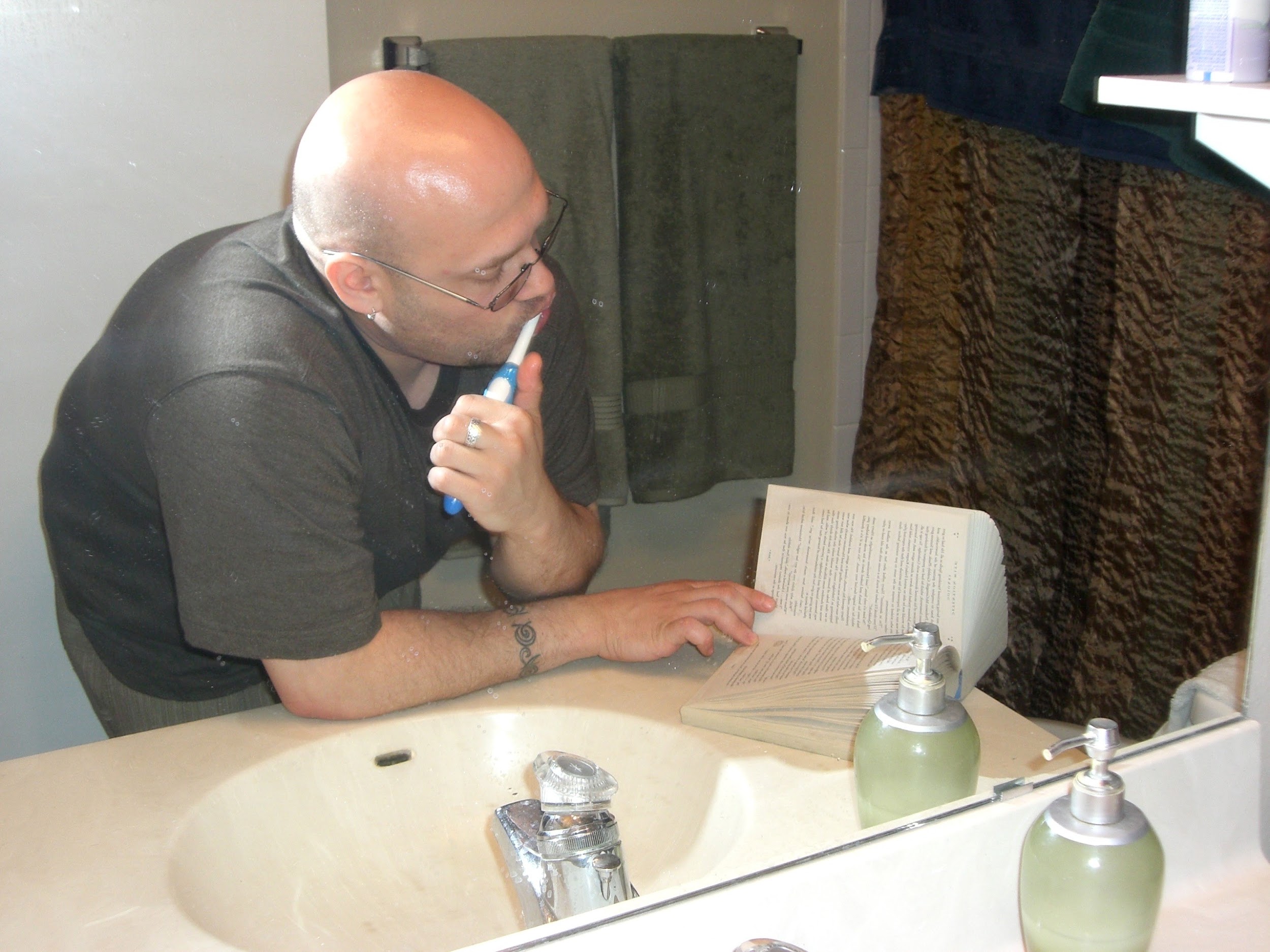 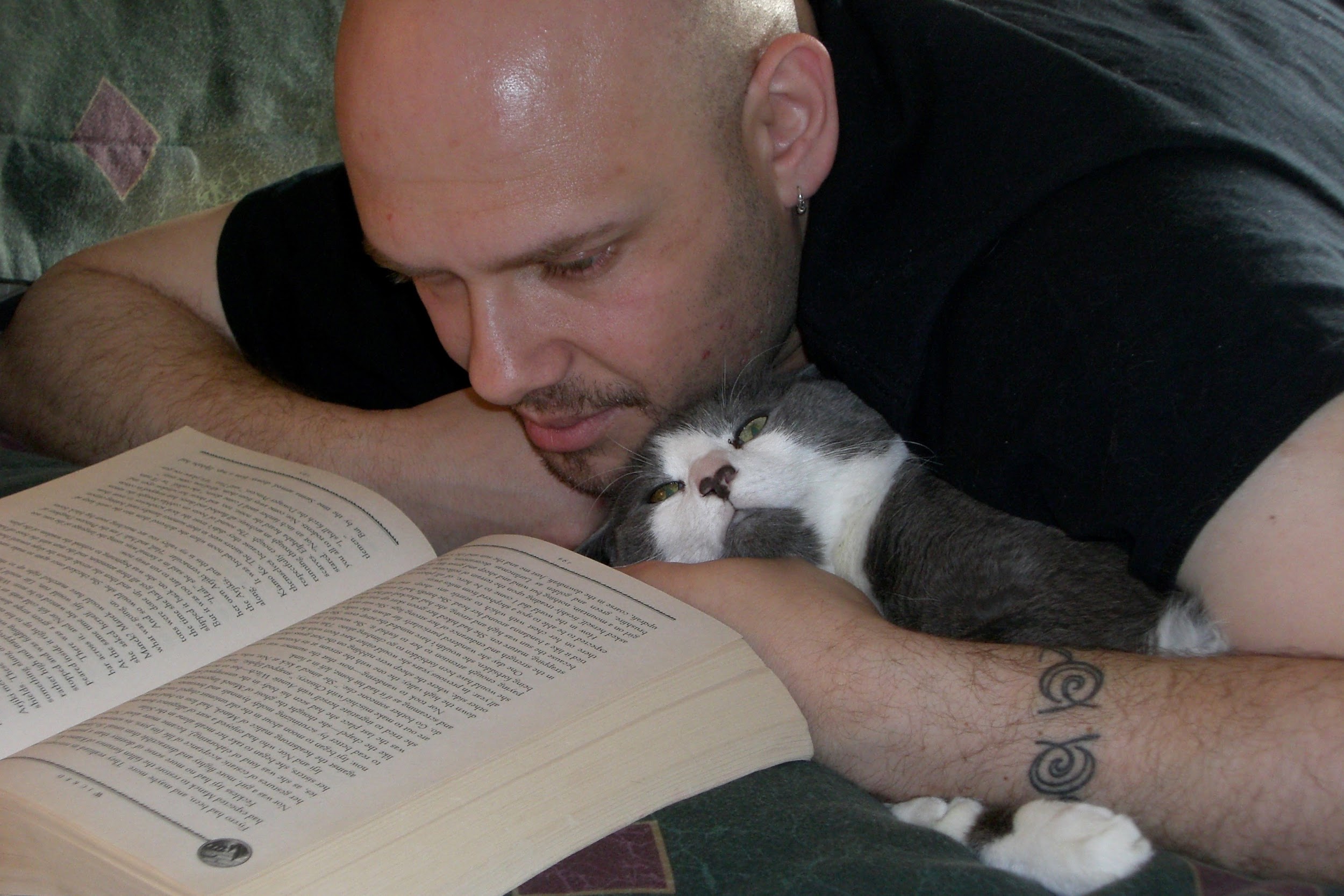 About Me!
Hobbies!
I can’t stop reading!!
About Me!
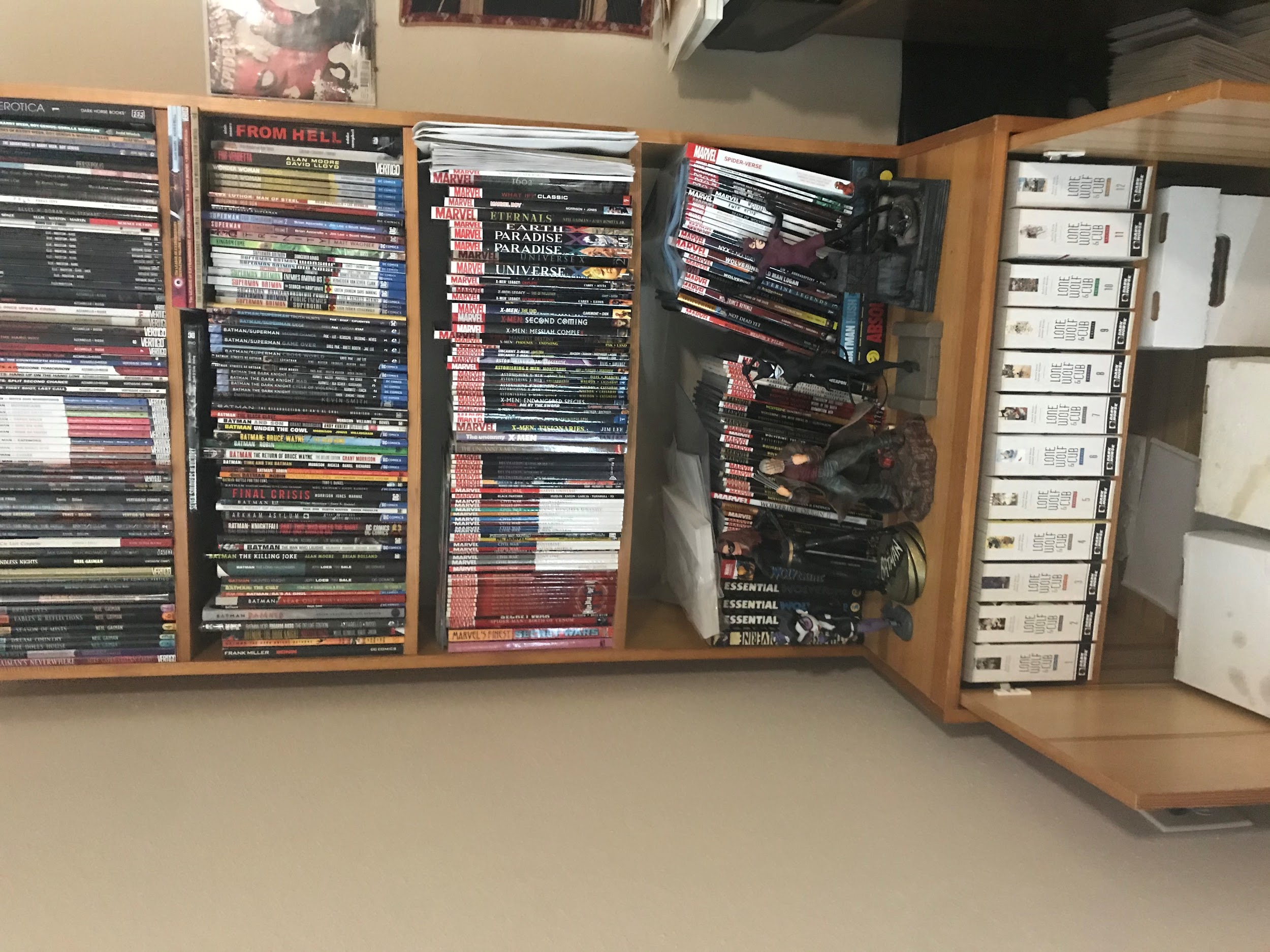 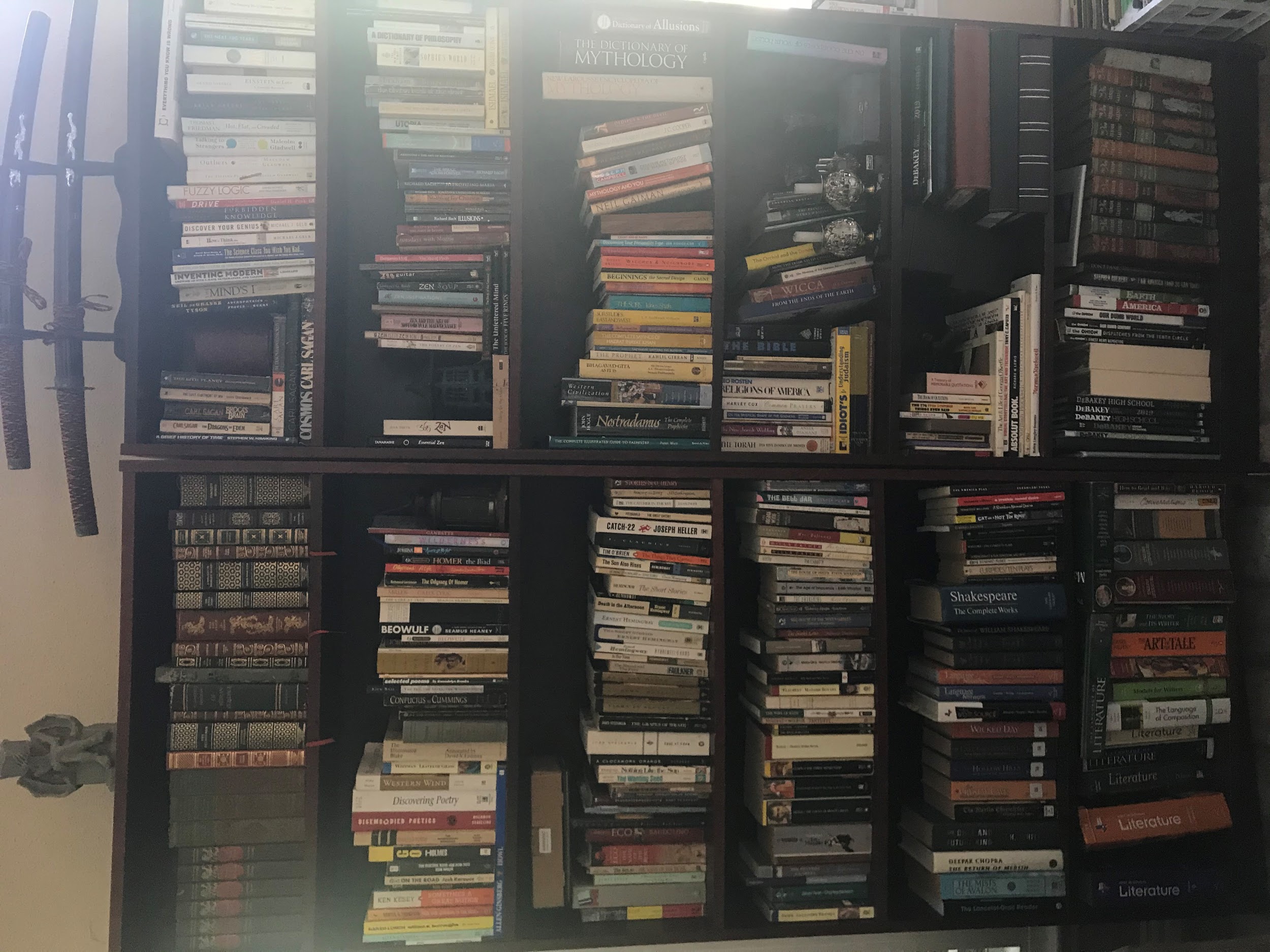 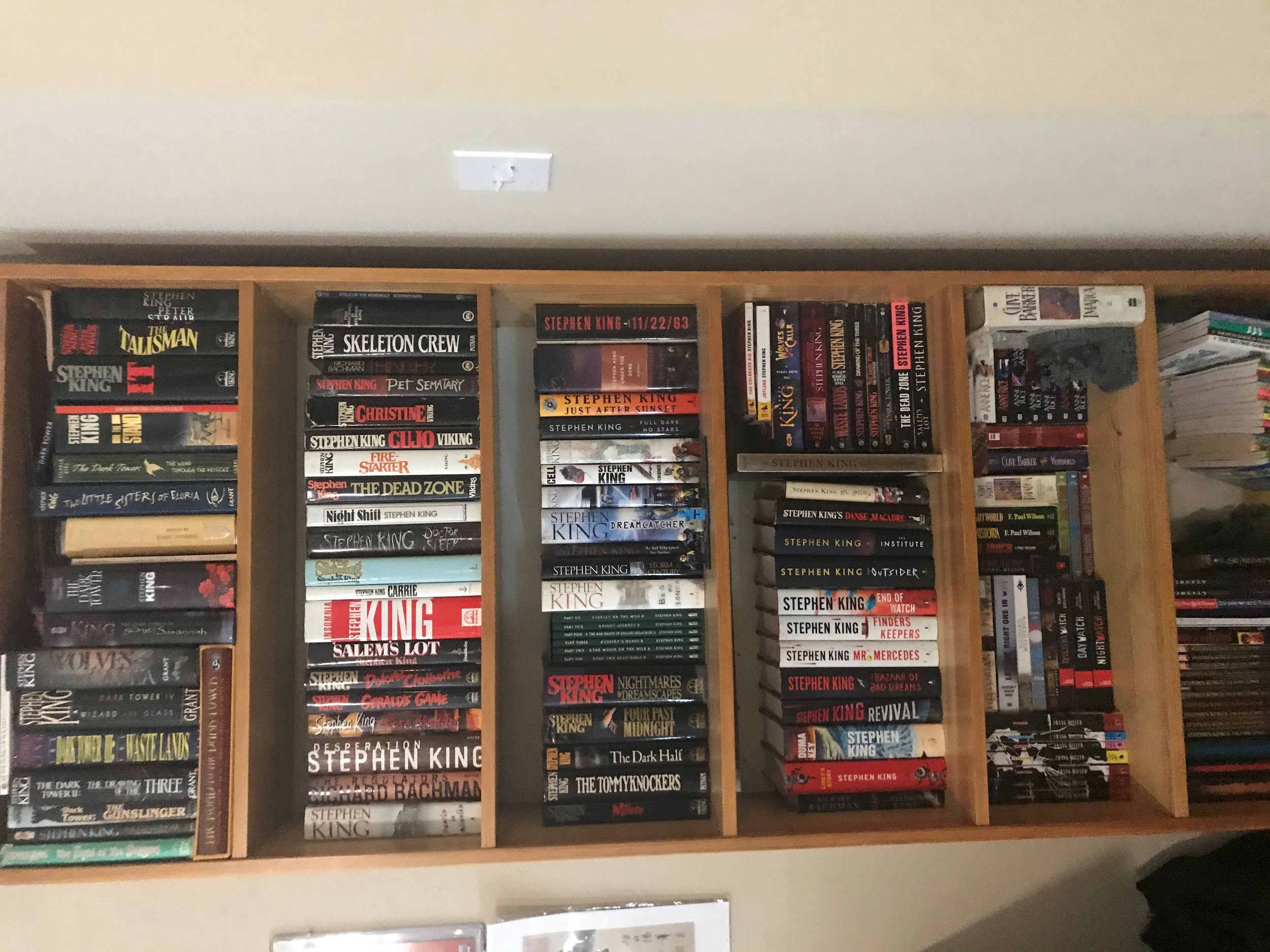 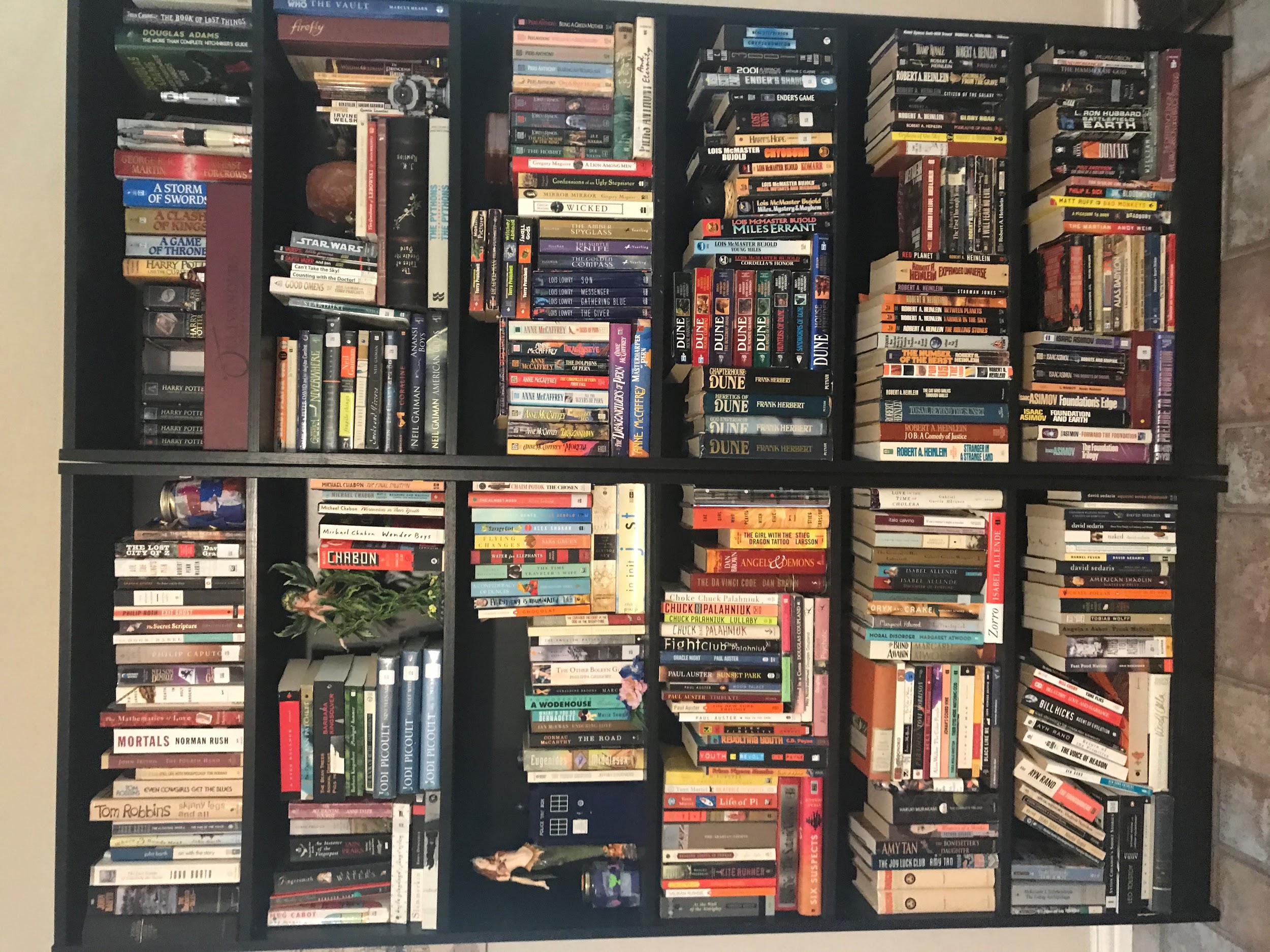 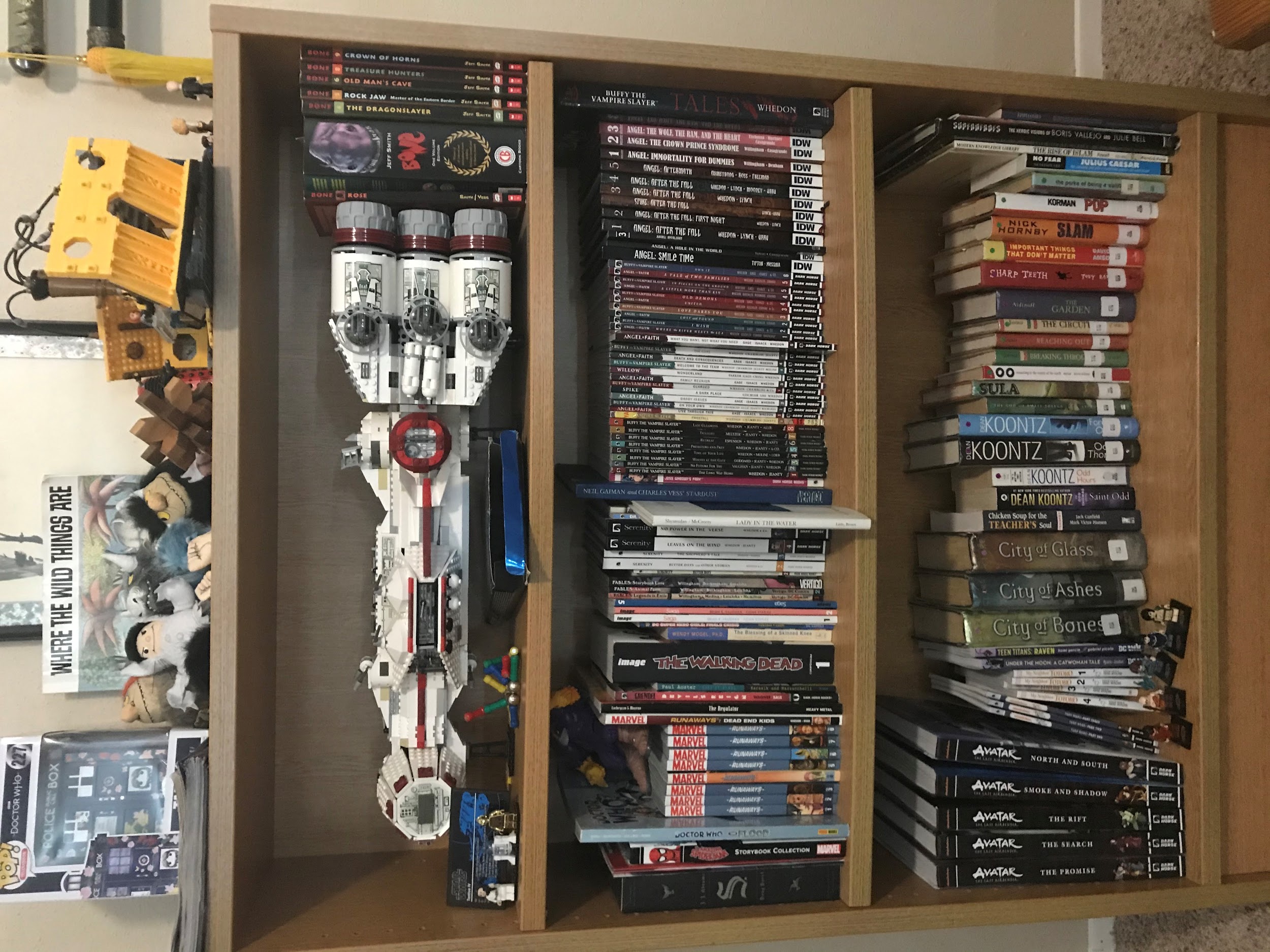 Hobbies!
House Full of Books!!!!
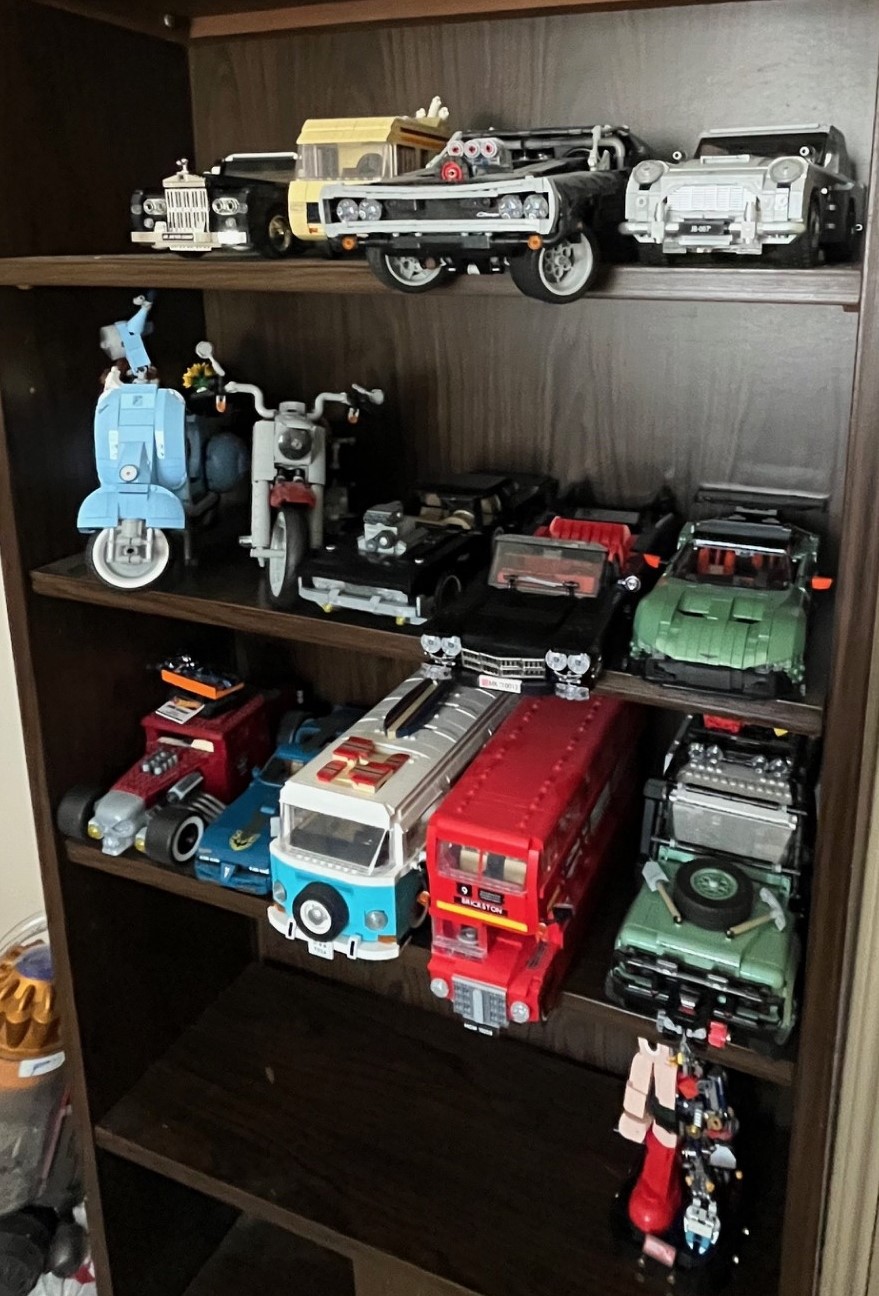 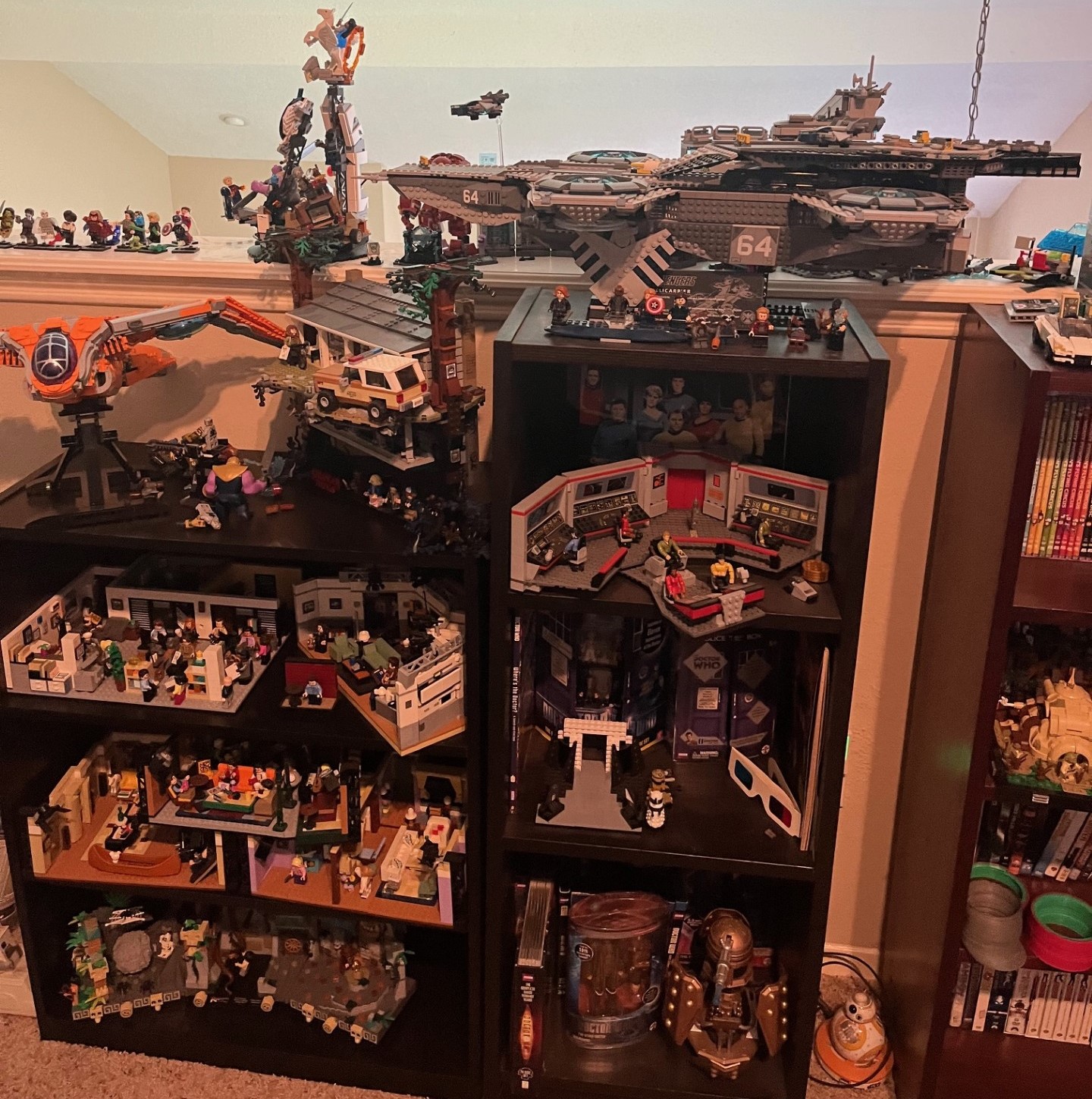 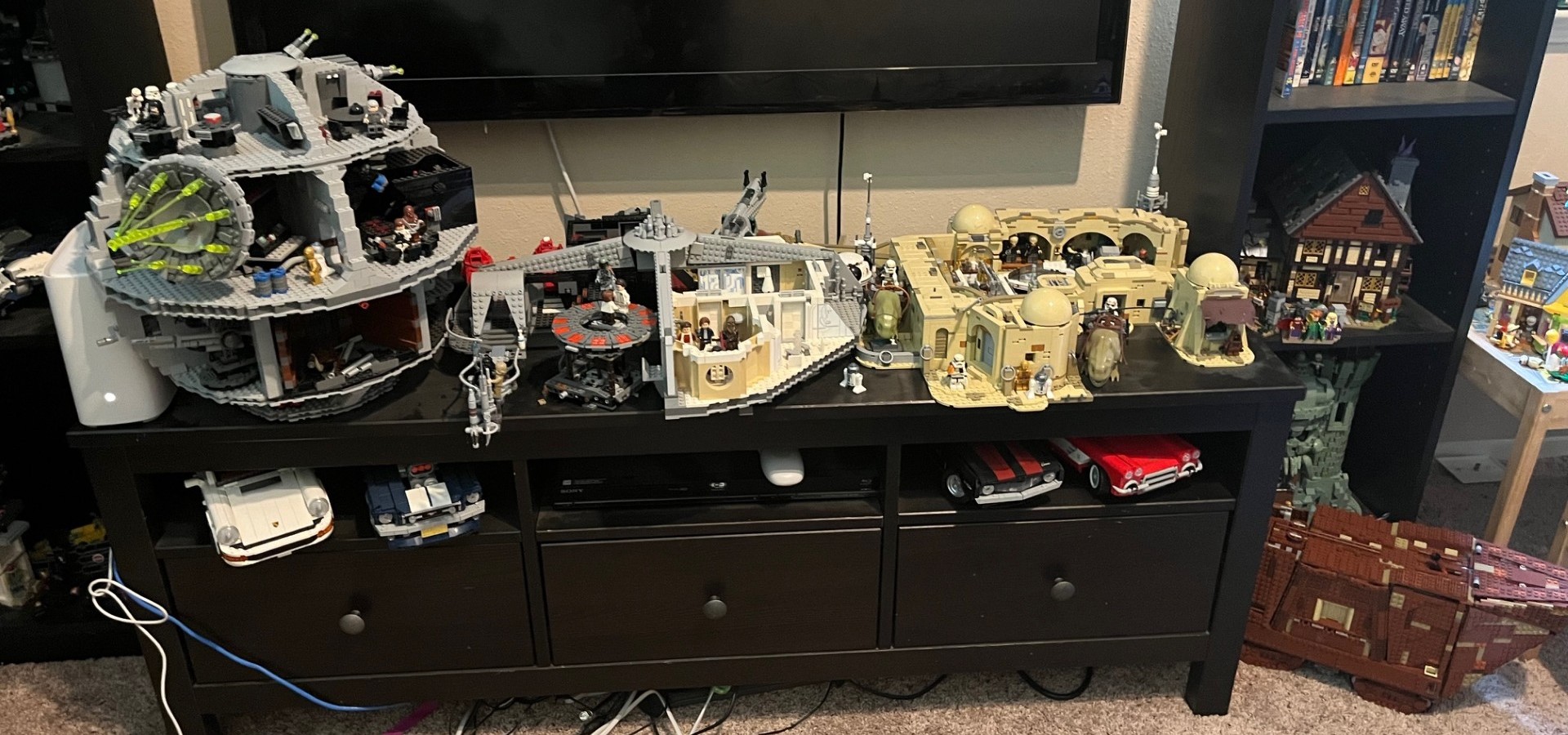 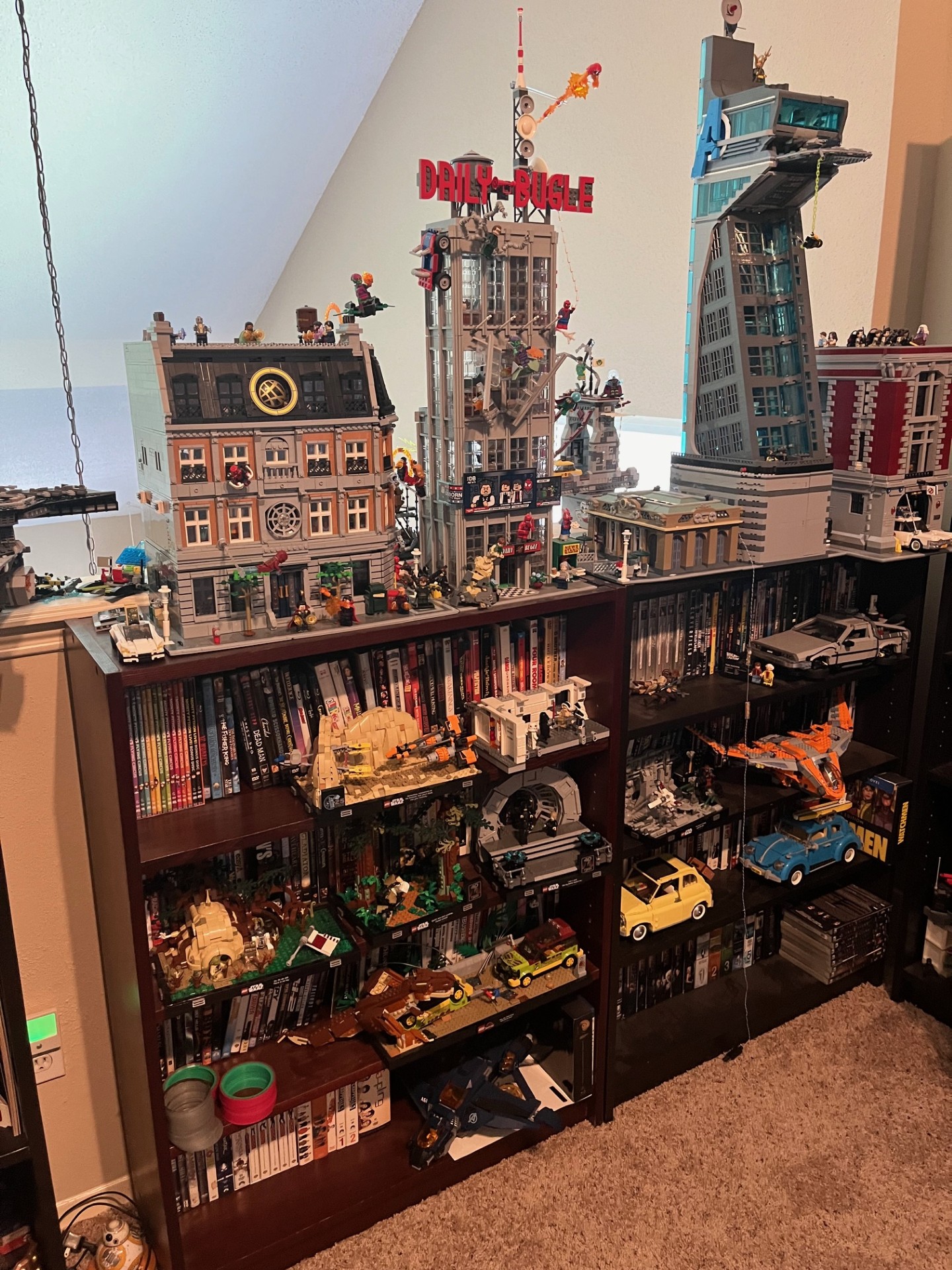 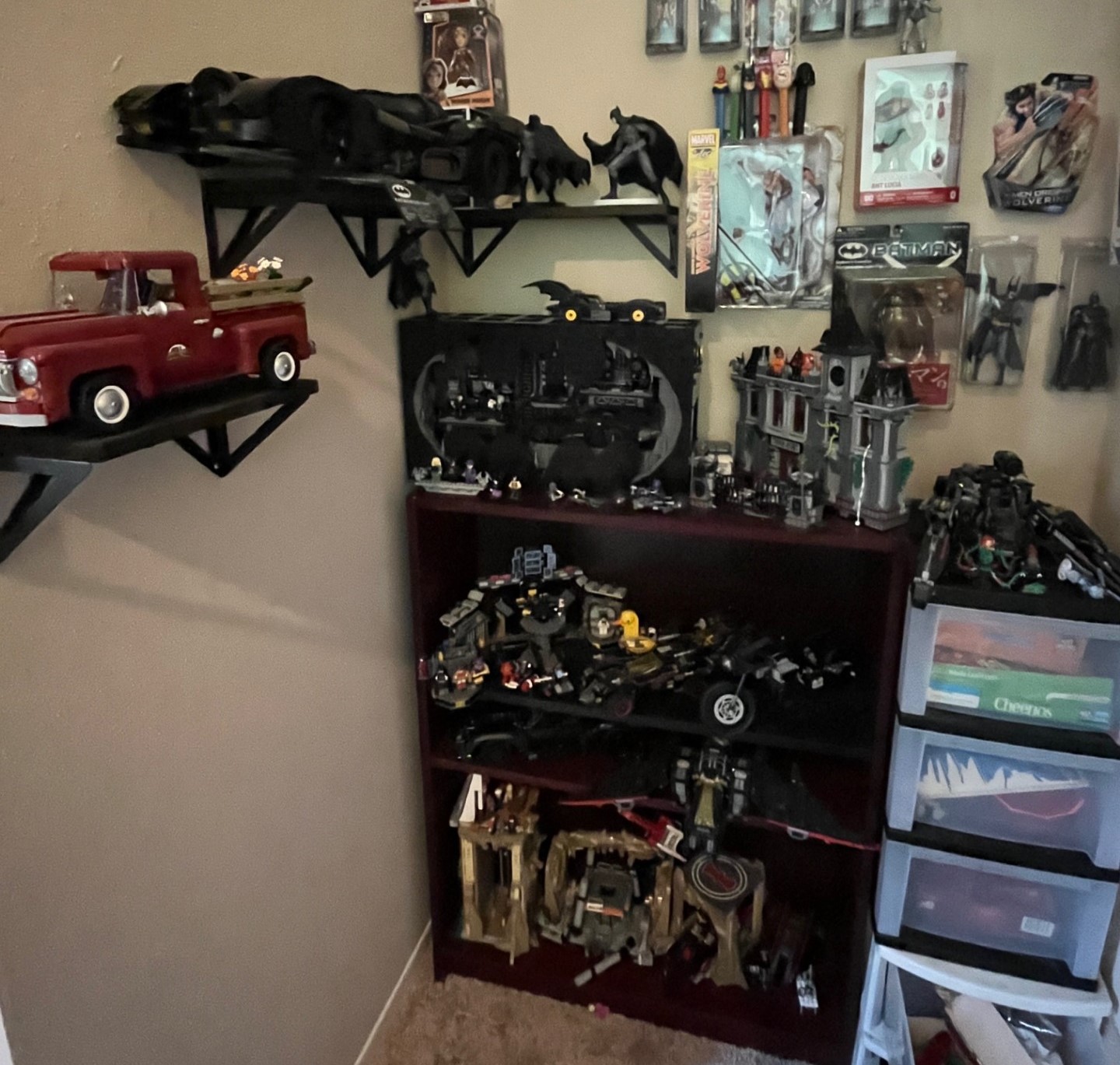 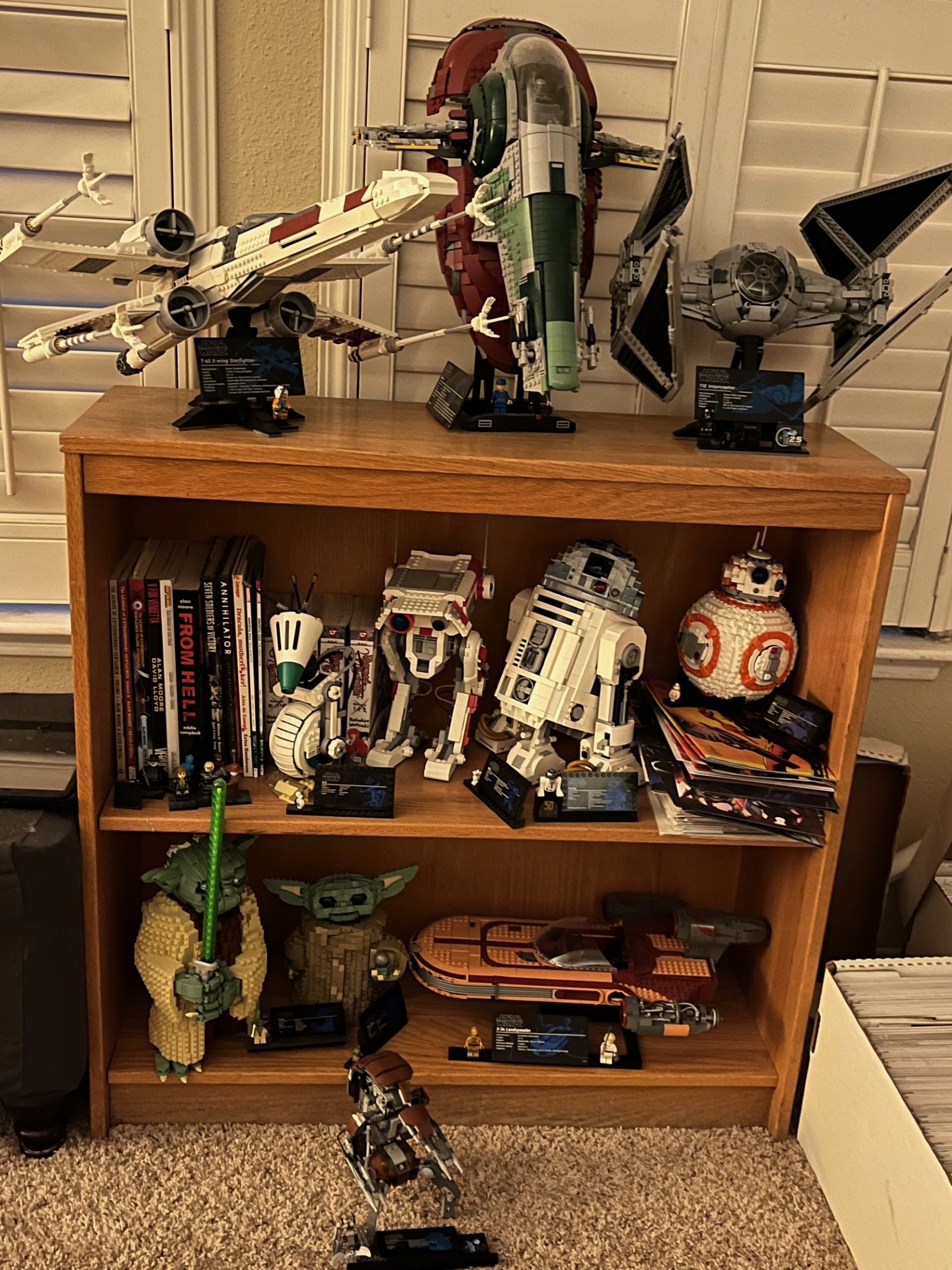 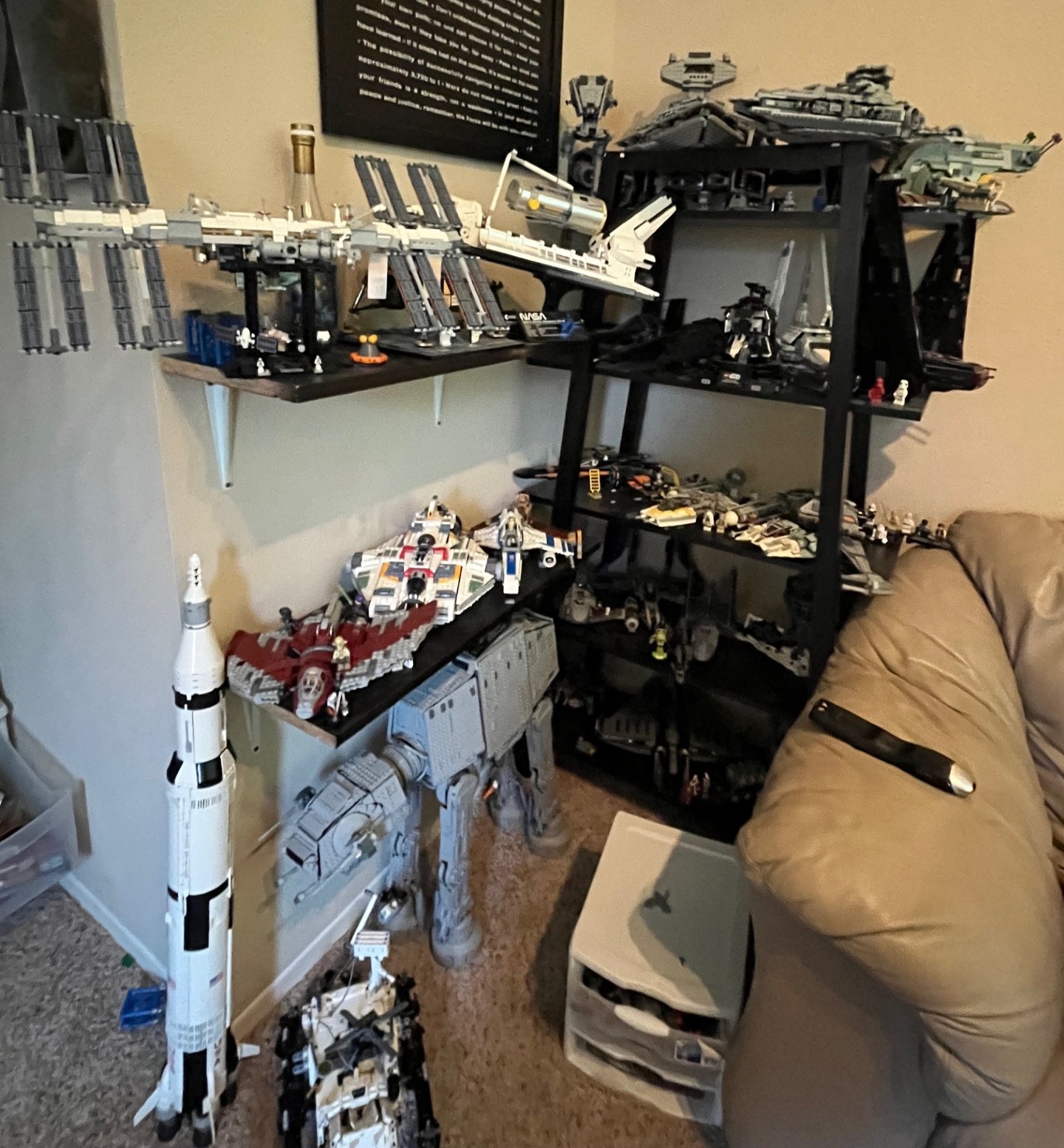 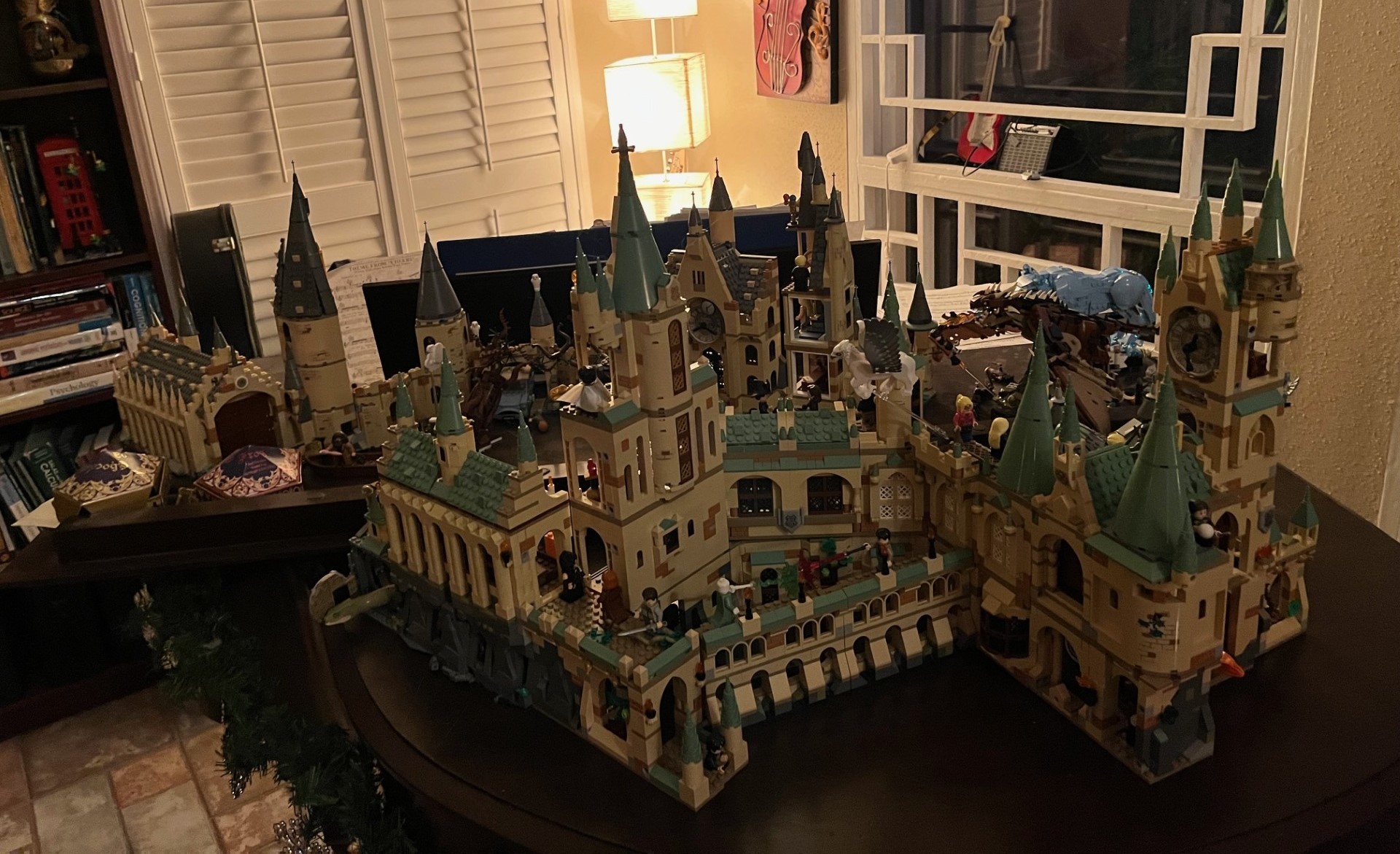 About Me!
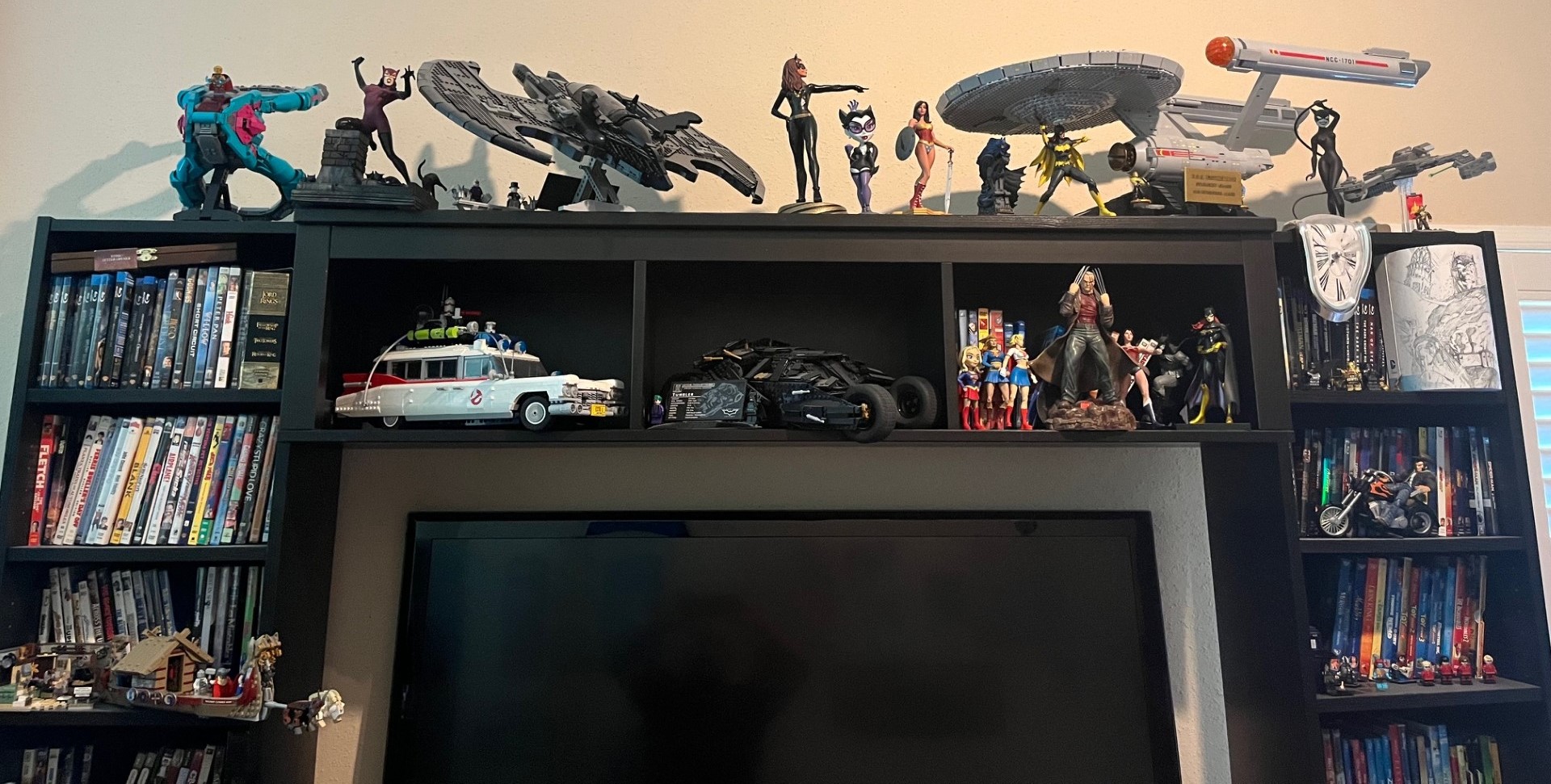 Hobbies!
It’s an obsession
House Full of LEGO!!!!
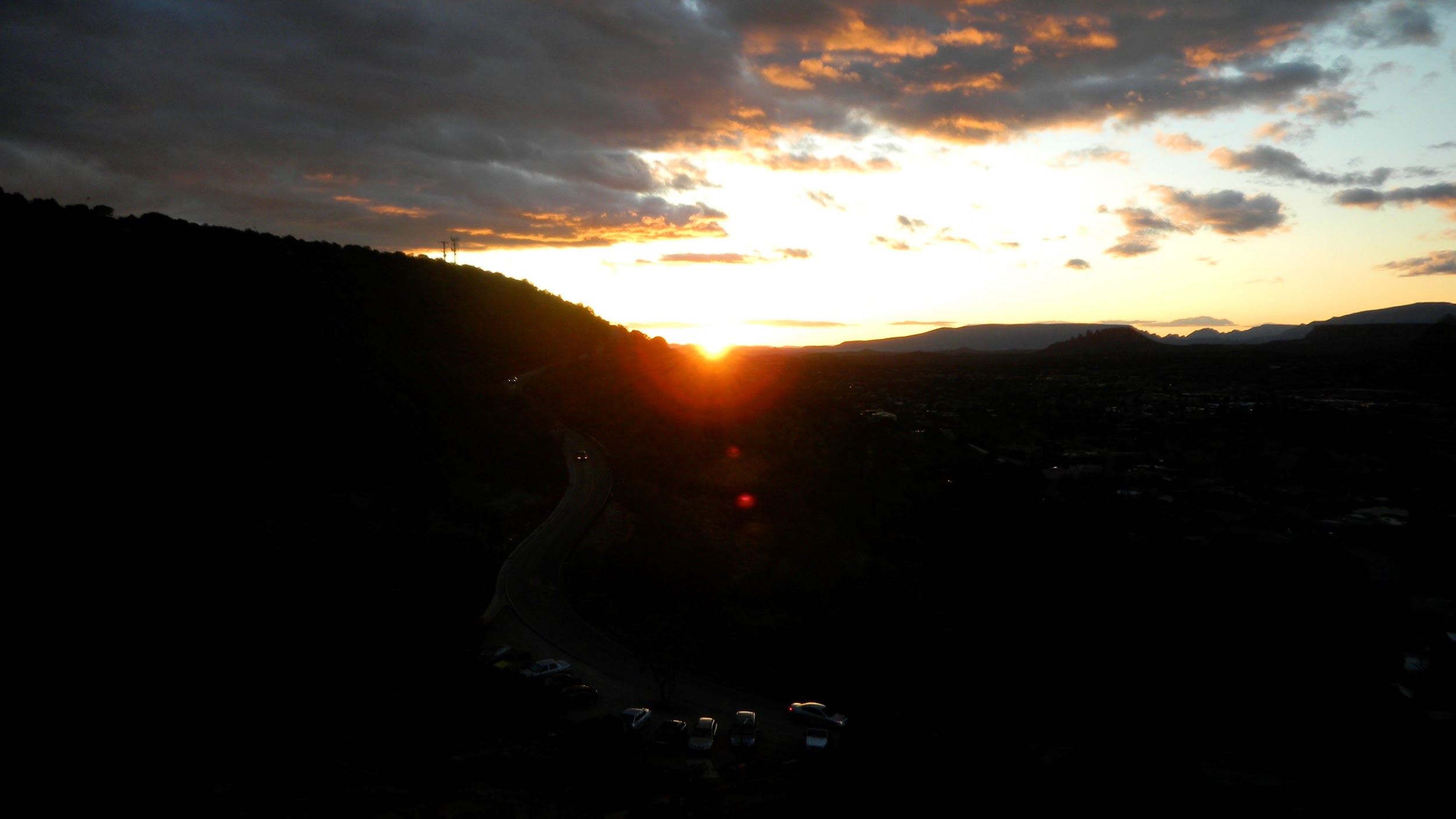 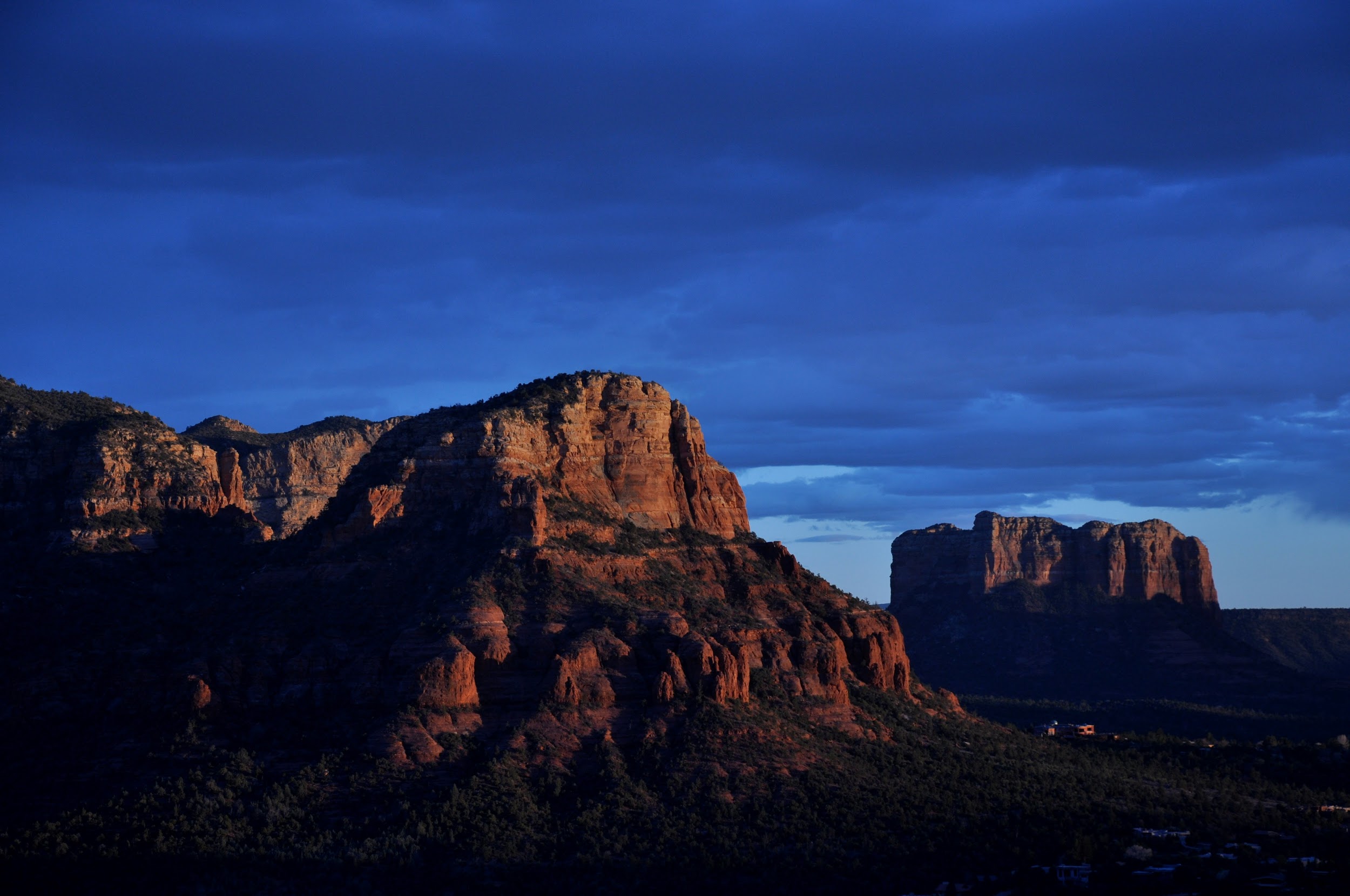 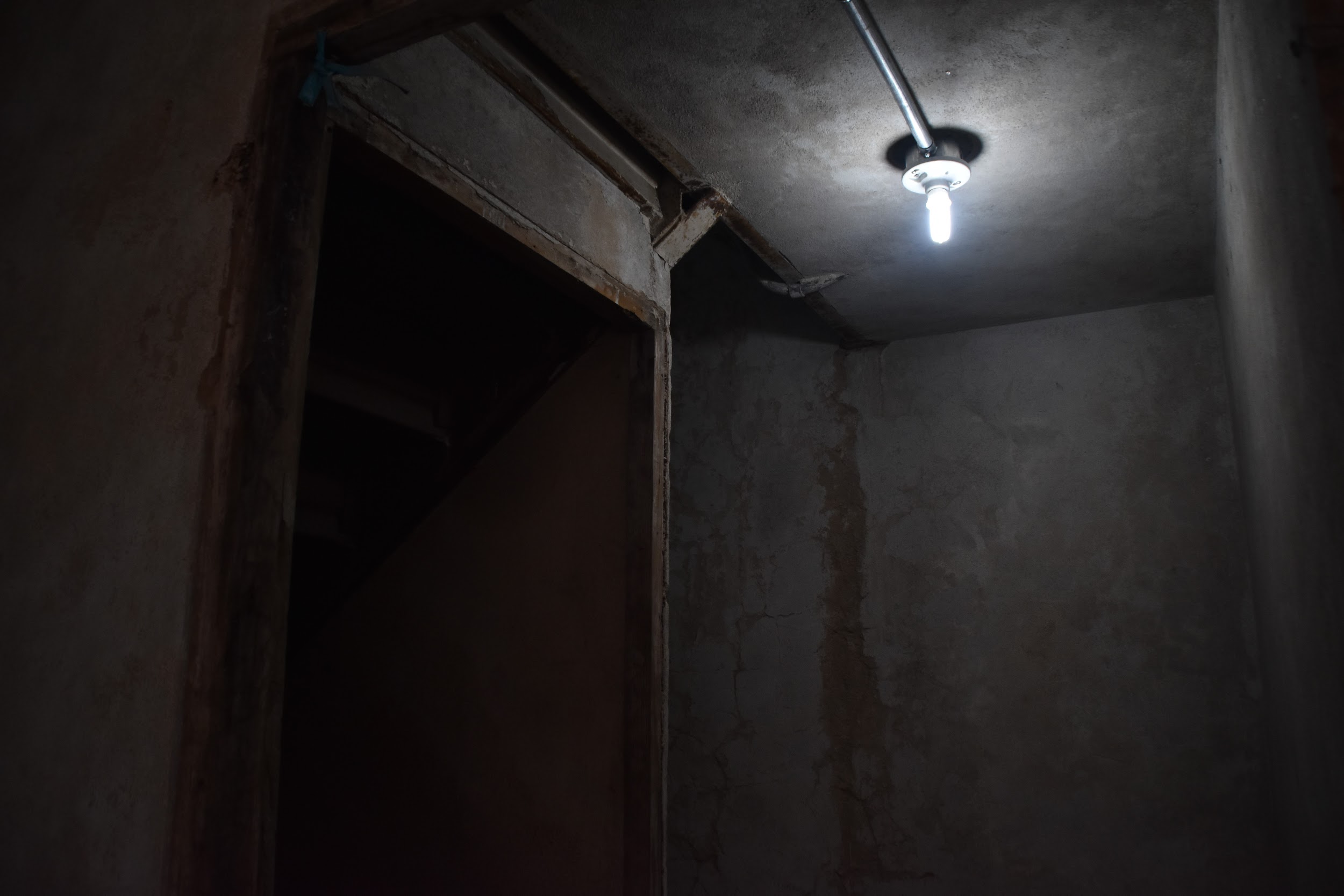 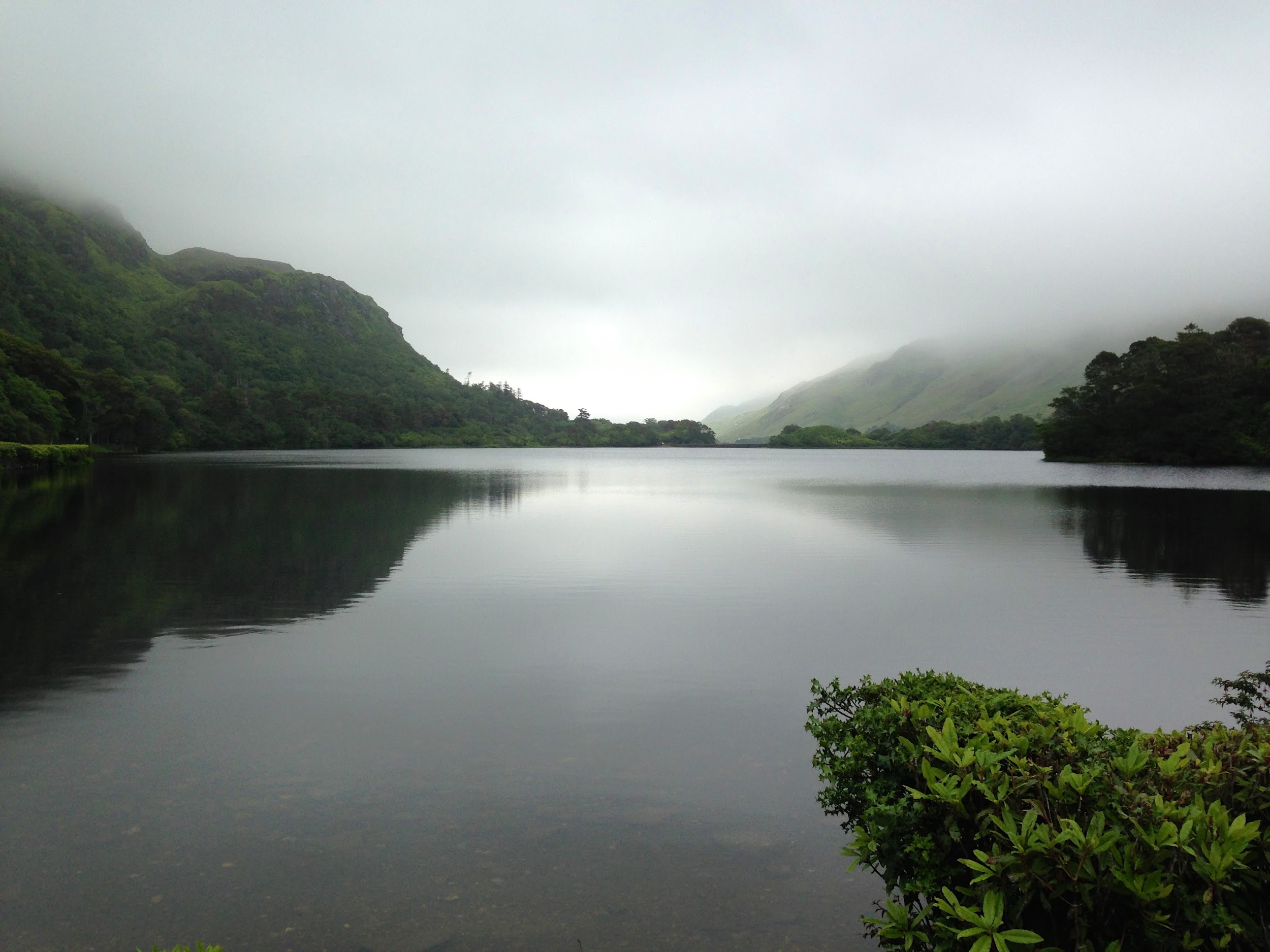 About Me!
Hobbies!
Photography
About Me!
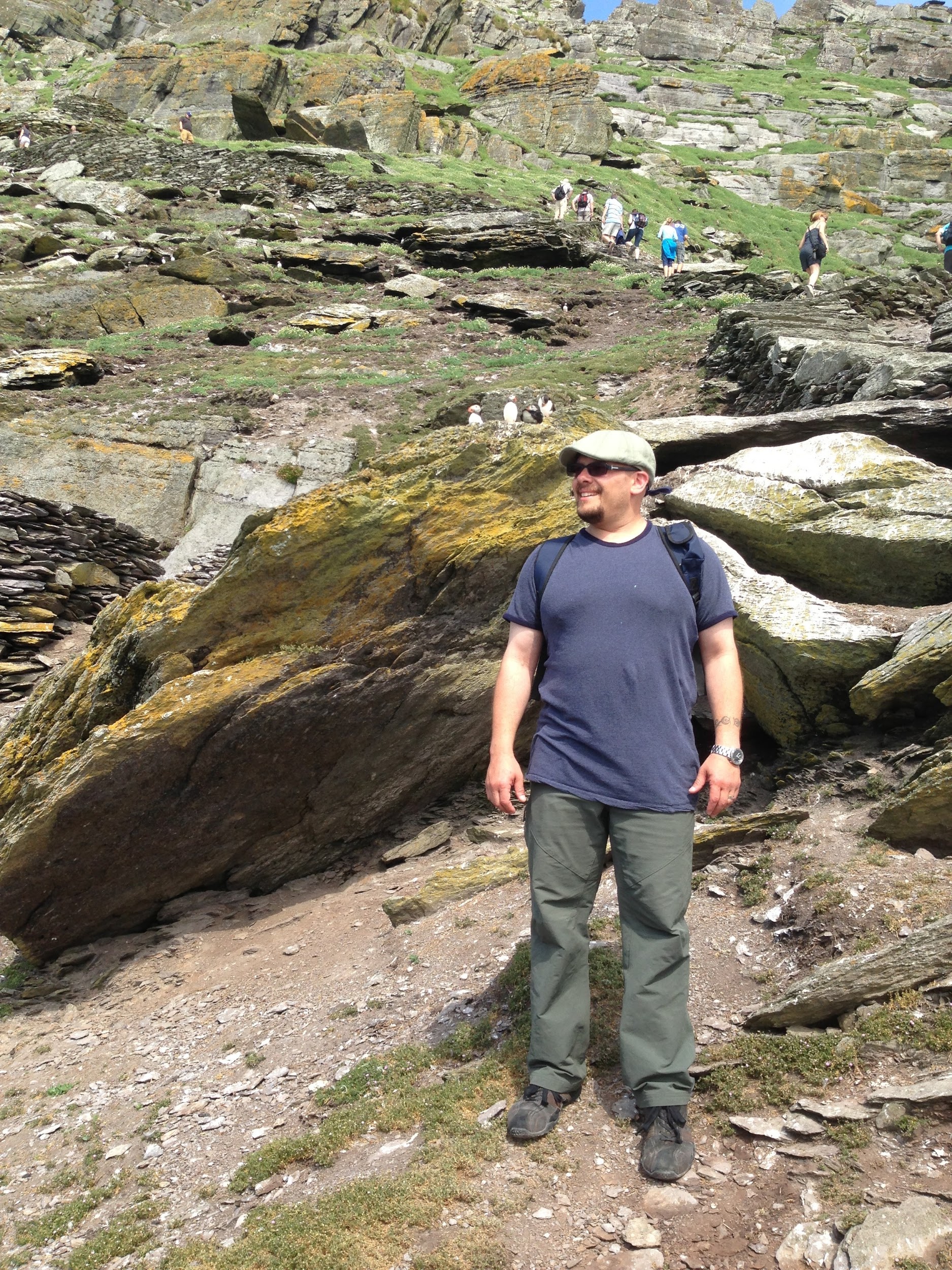 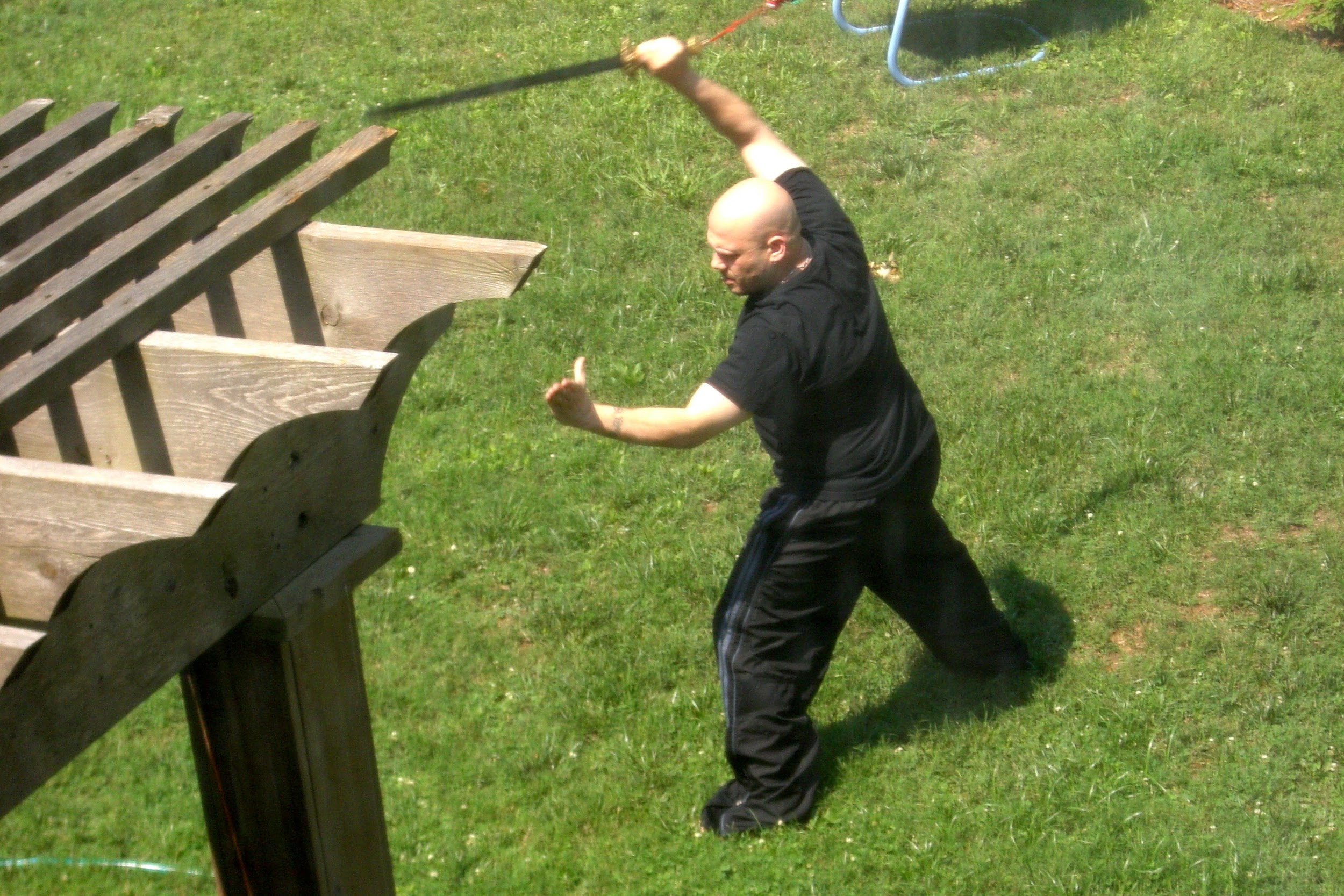 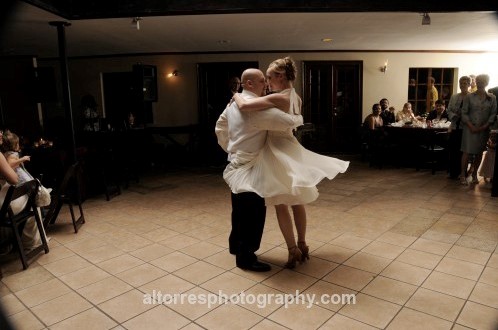 Travel
Dancing
Tai Chi
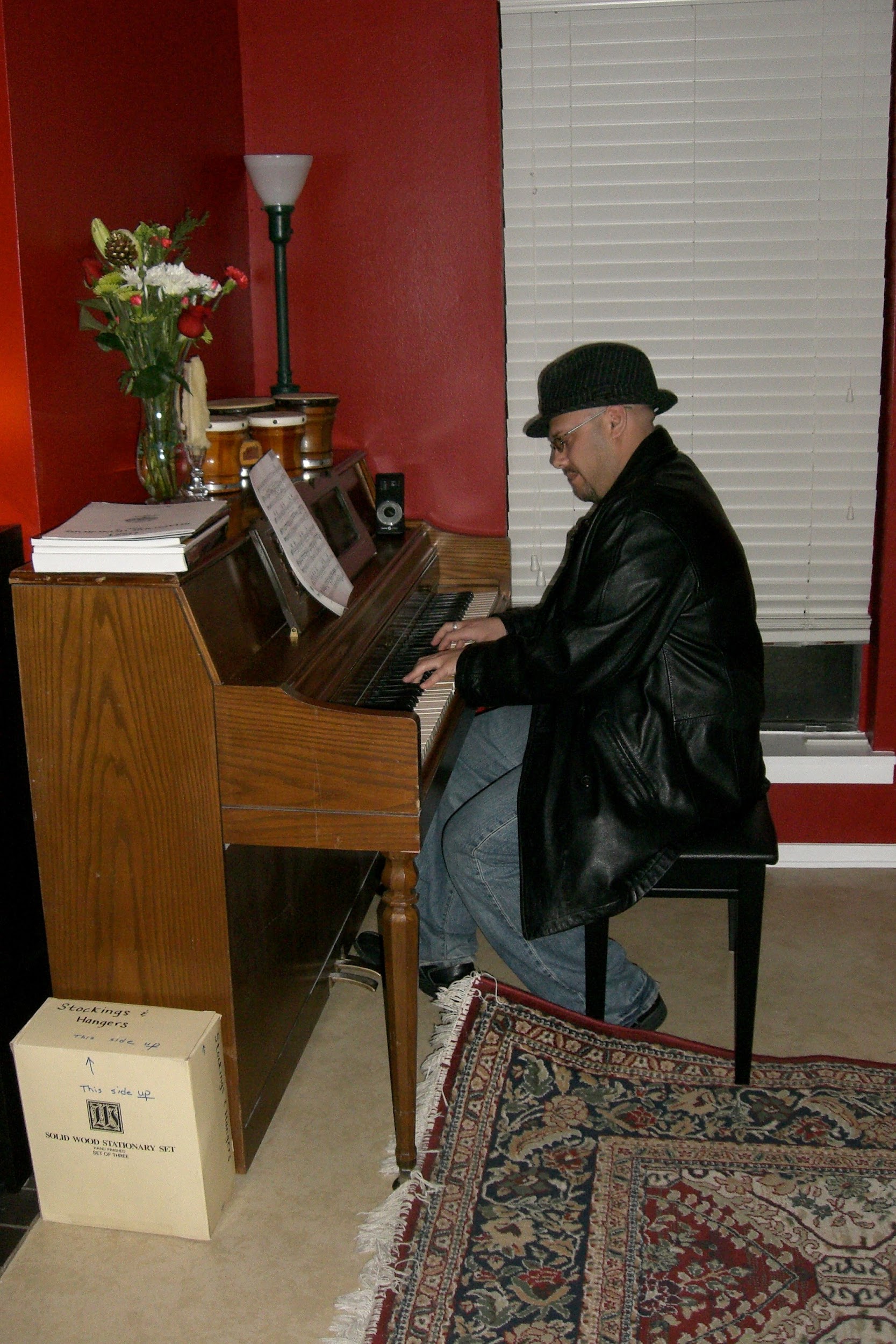 Hobbies!
Piano
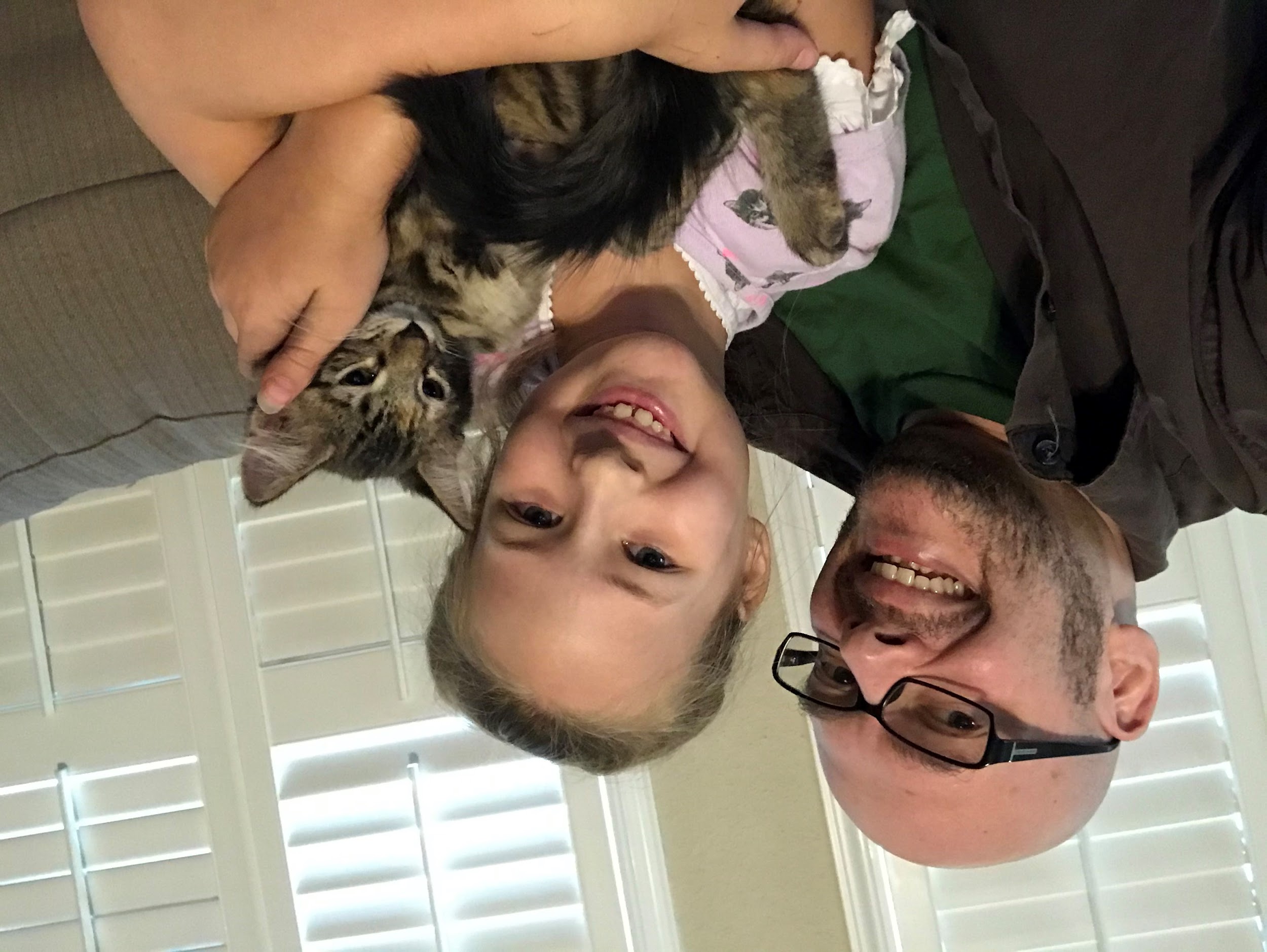 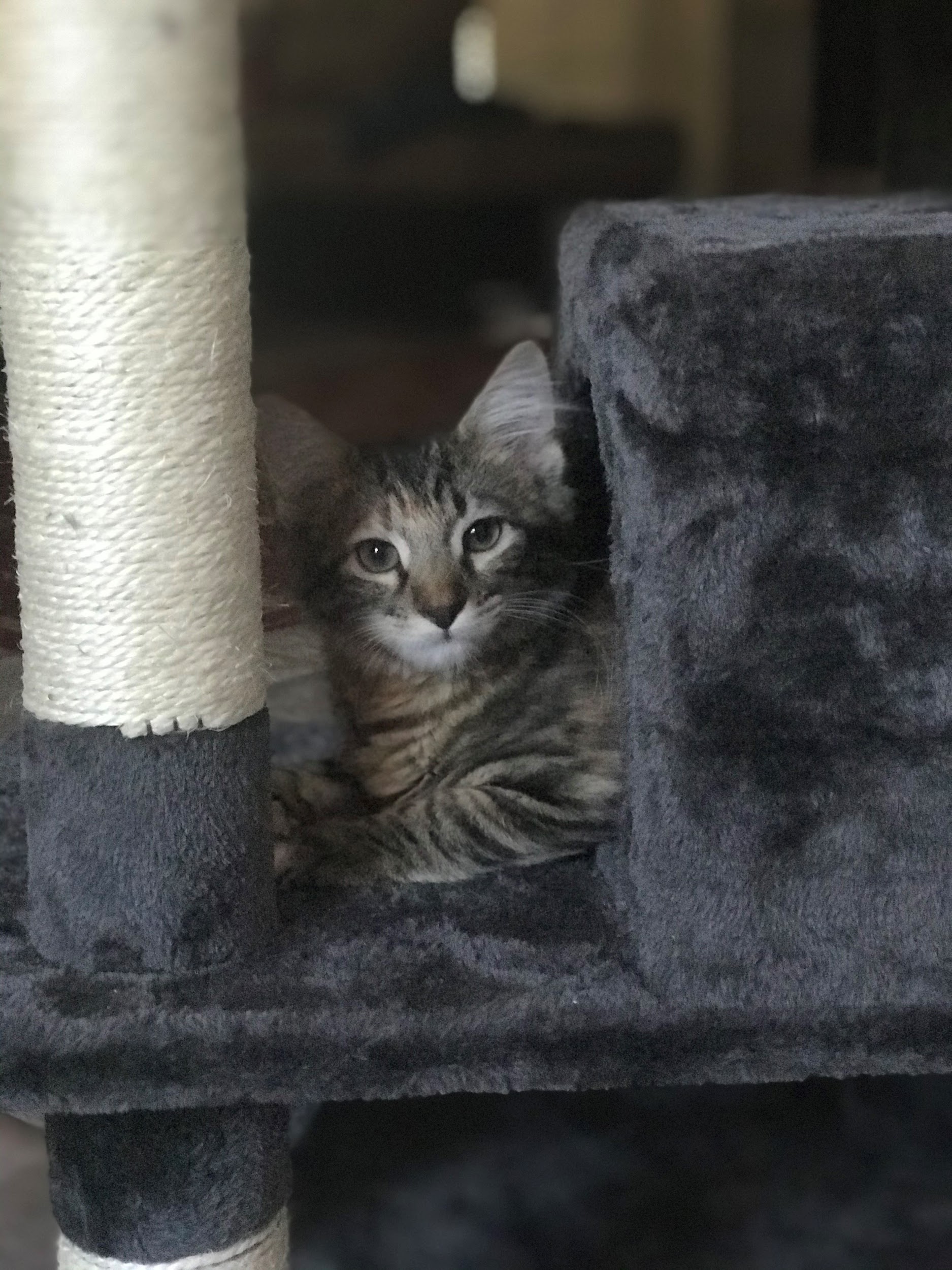 About Me!
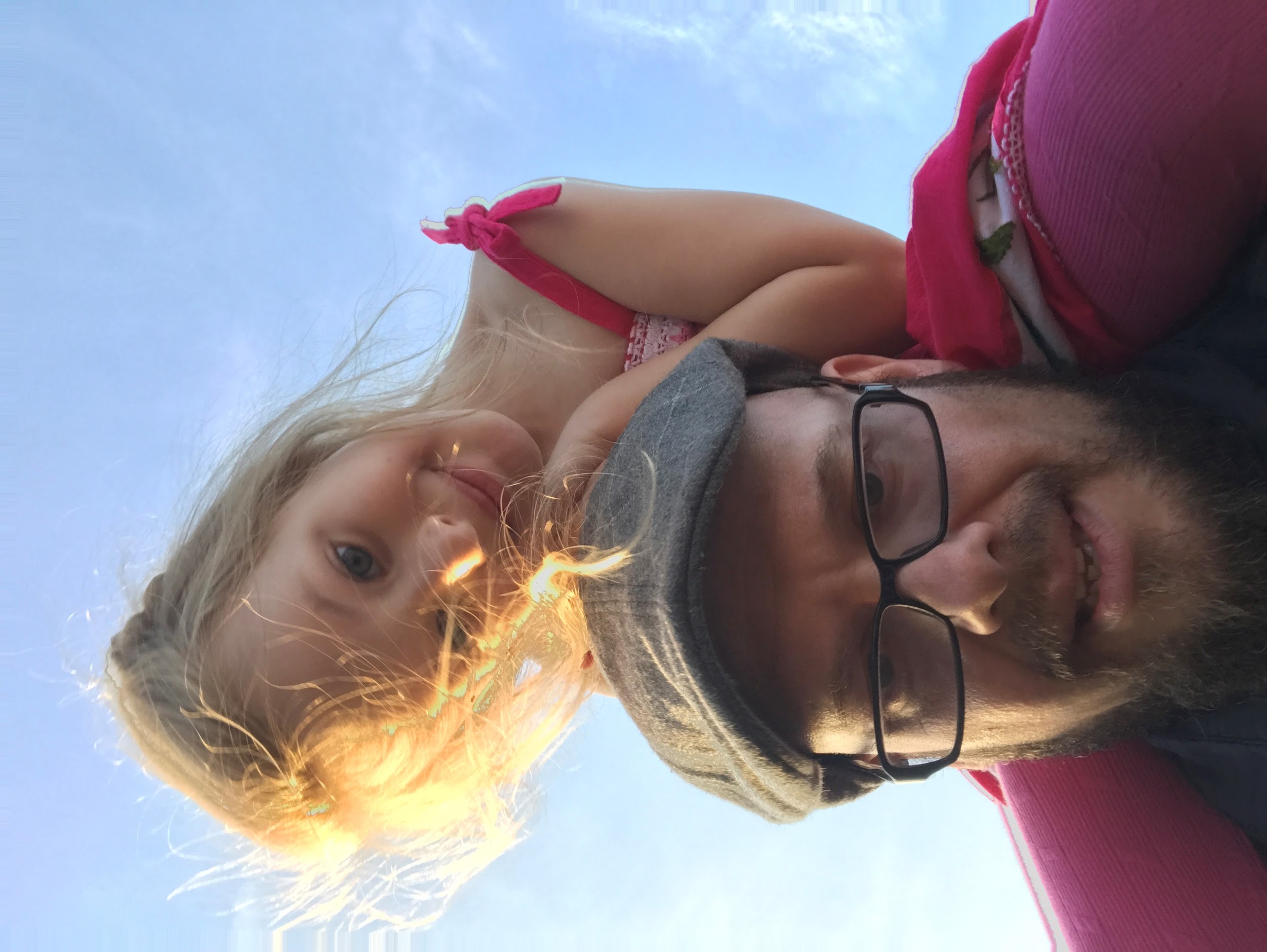 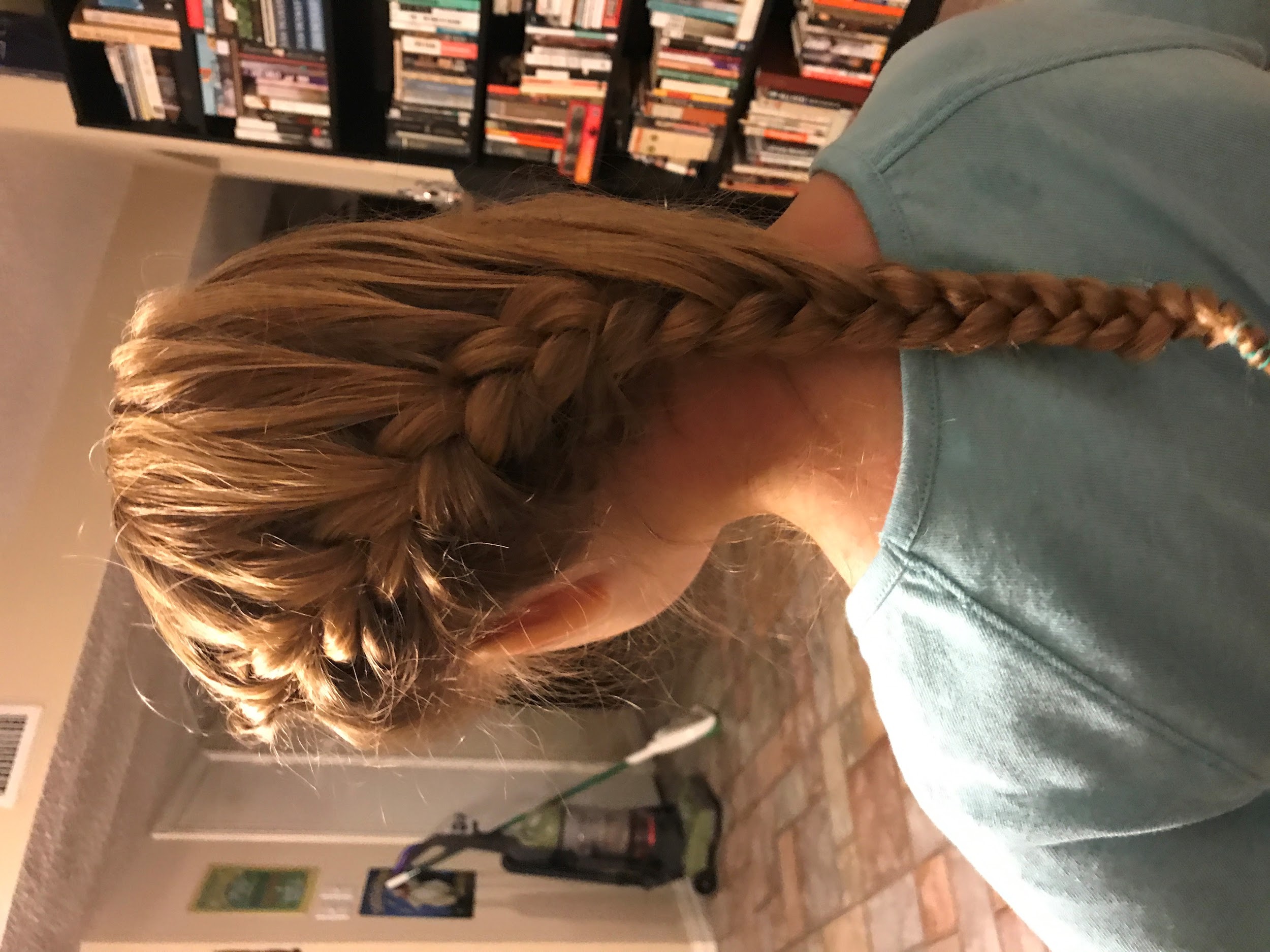 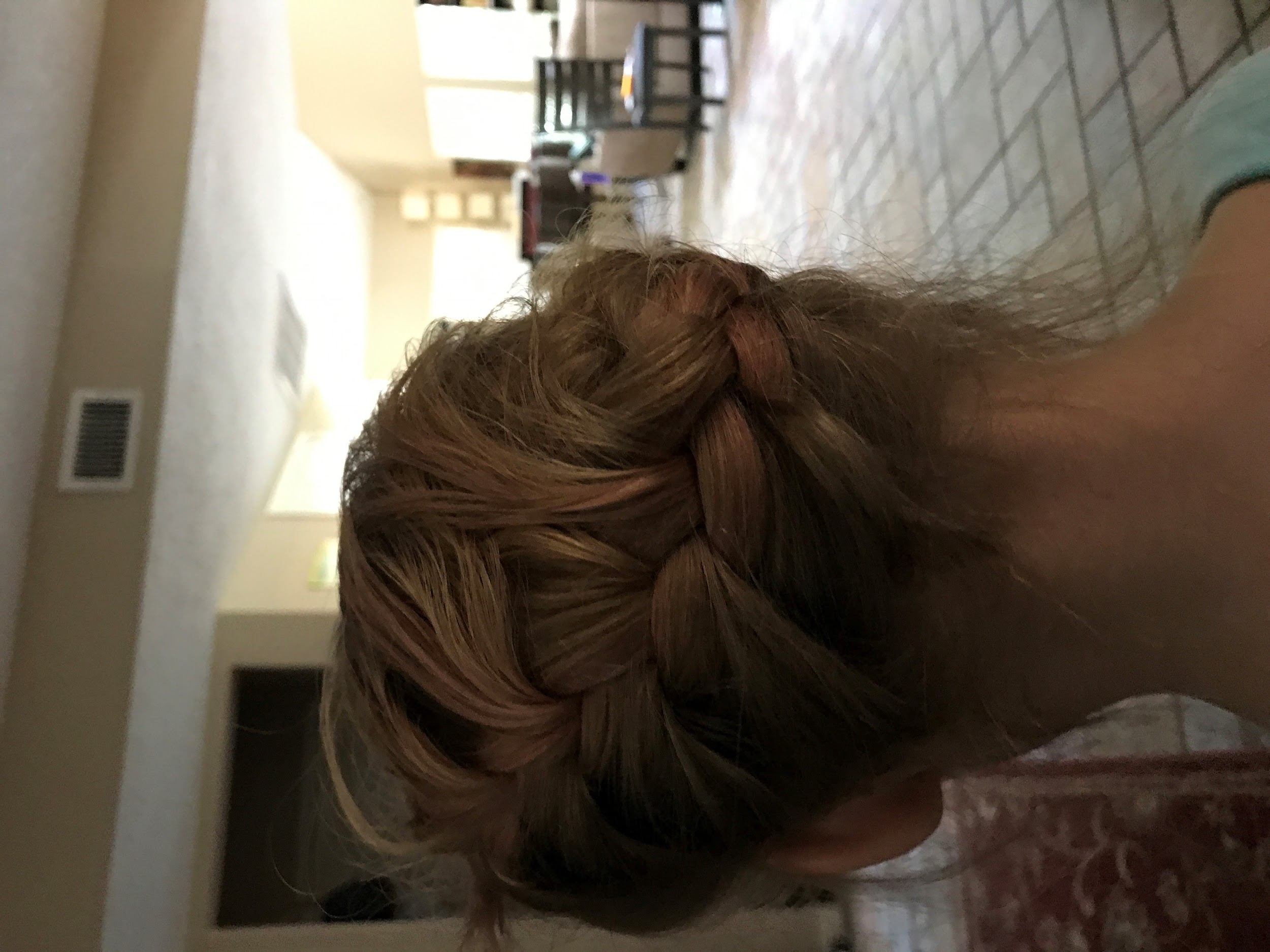 I’m a Daddy
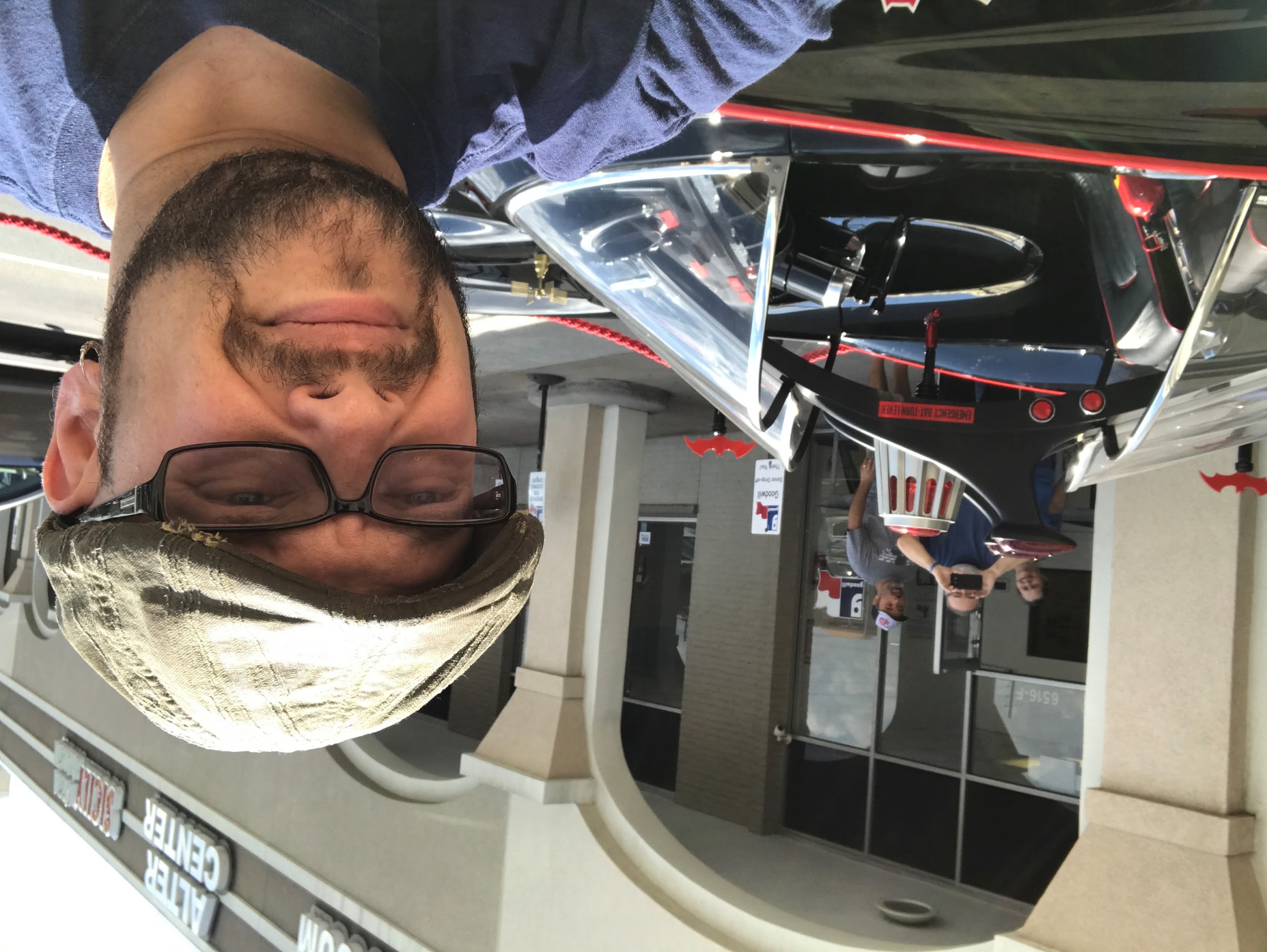 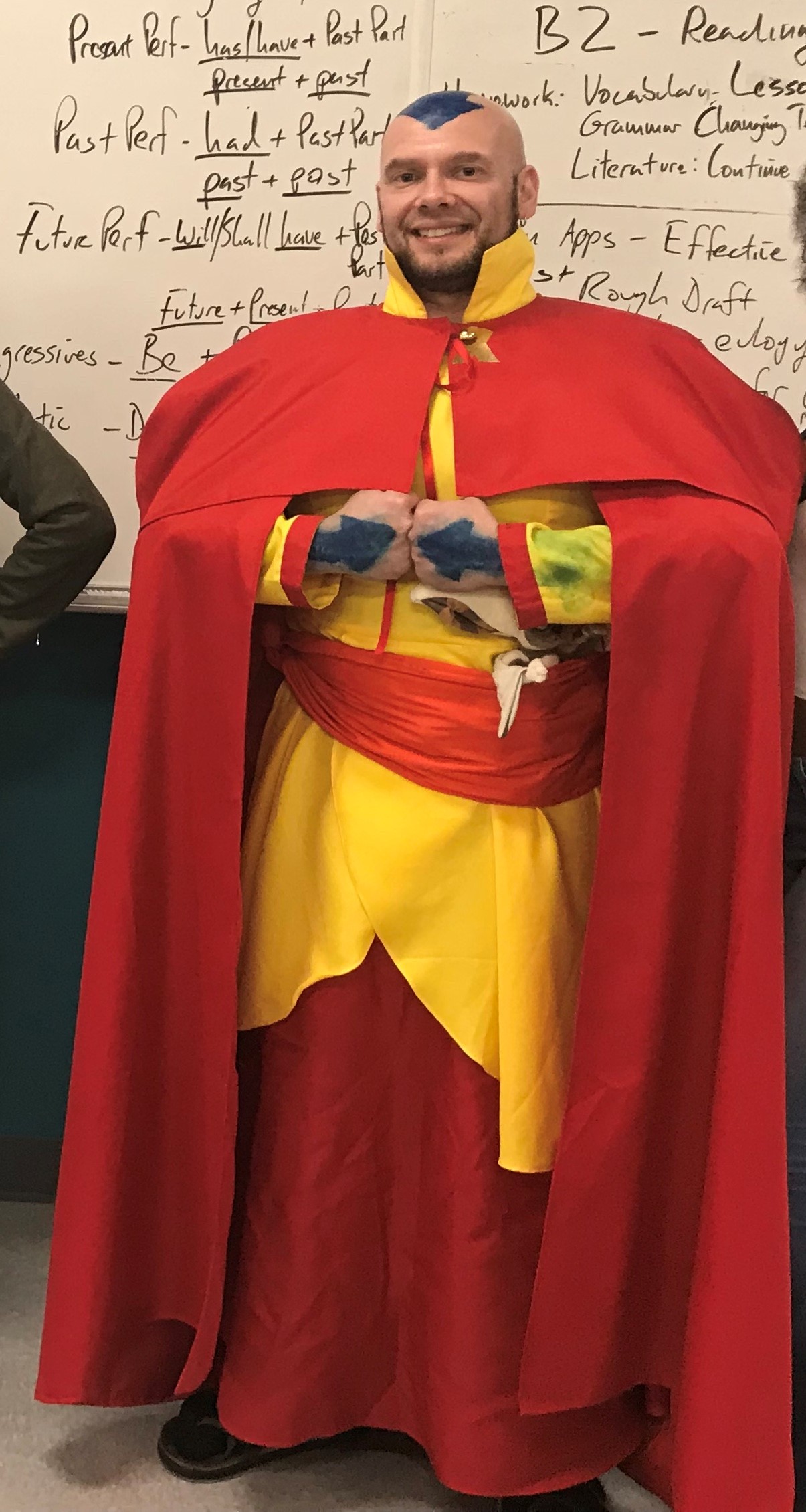 About Me!
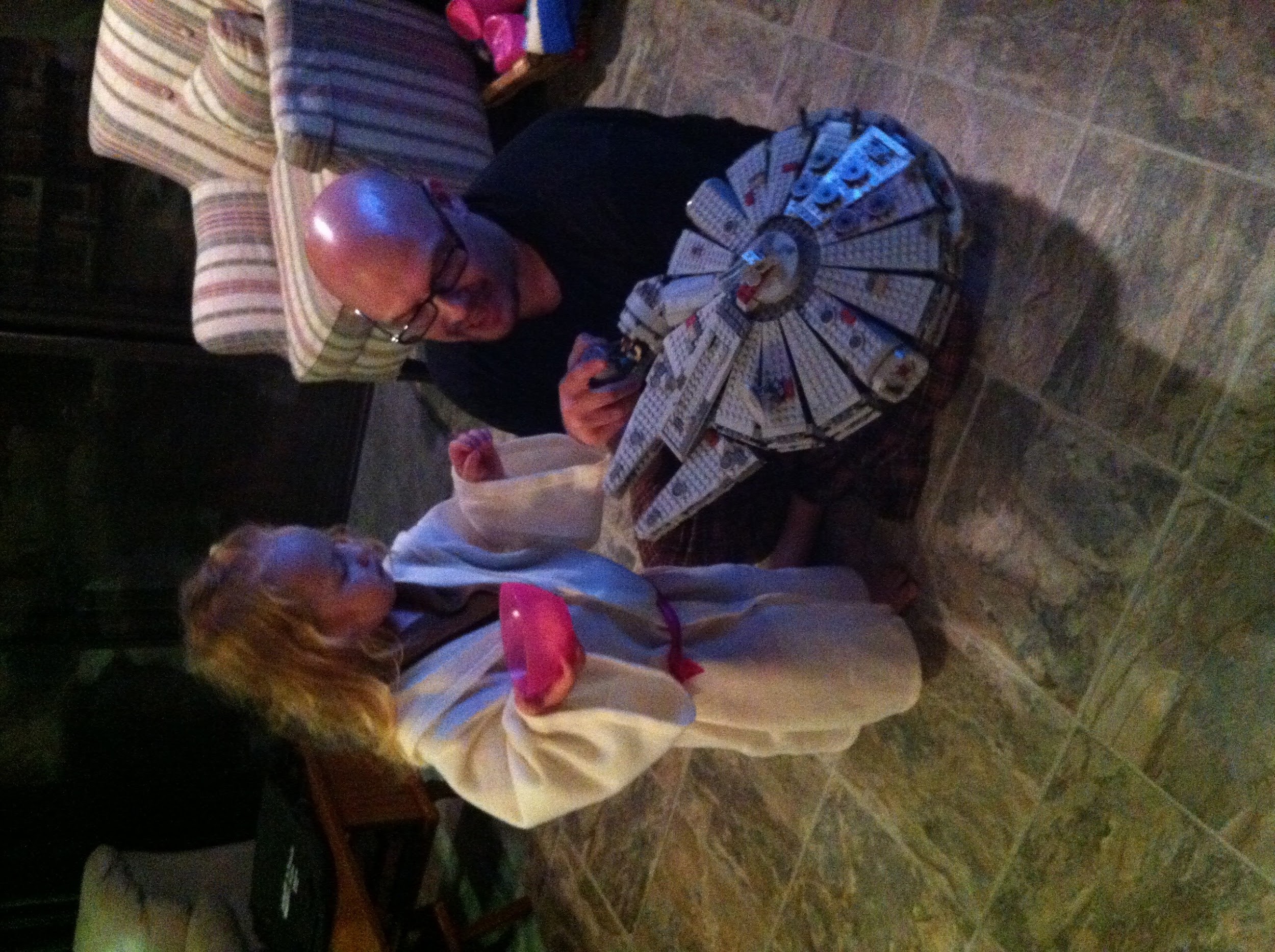 I’m a Proud Geek!